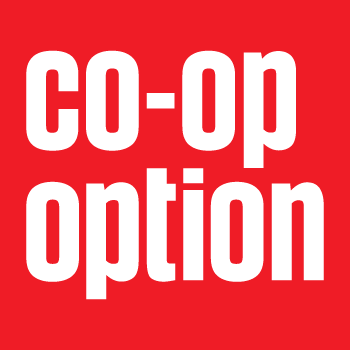 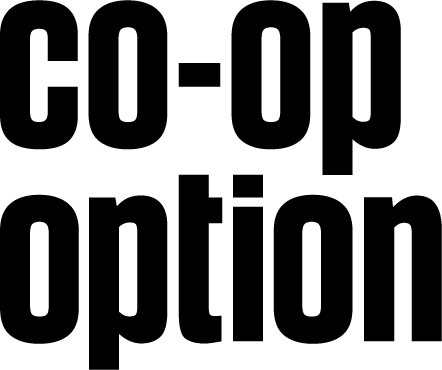 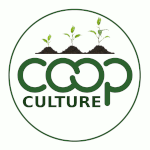 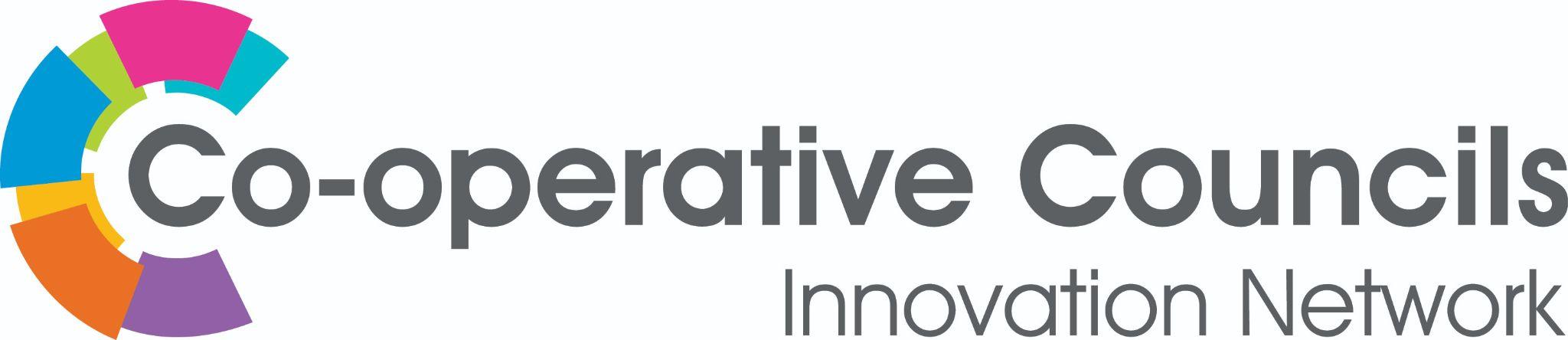 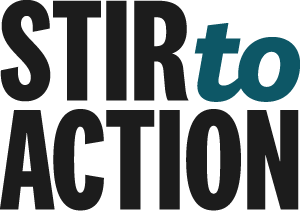 Opening round
Who are you?
Your organisation?
How are you arriving today?
Pass to someone who hasn’t been
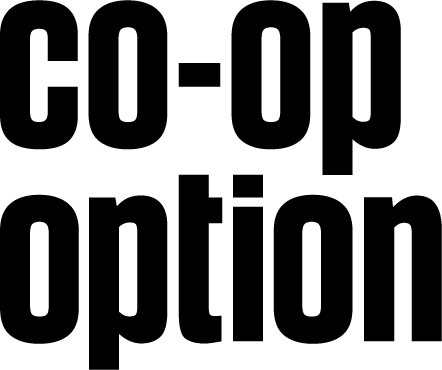 What we’ll cover today
The difference between legal form and organisational type
The scope of legal forms used by co-operatives and community businesses in the UK?
The factors affecting the choice of legal form
Where do charities fit in?
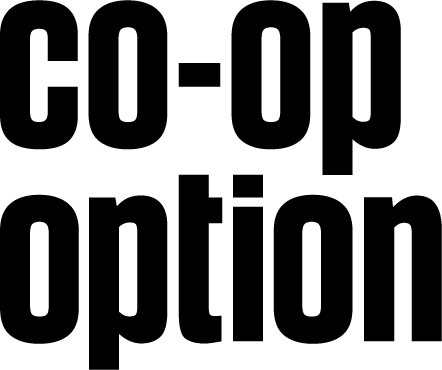 Voluntary Community and Social Enterprise (VCSE)
Charity
Co-operative
How does this fit together?
Social Enterprise
Community Business
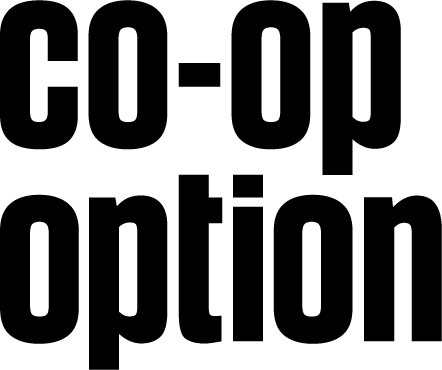 Another way to look at this
Alternative business model
Conventional business model
Charity
Social enterprise
Community business
Co-operative
Employee owned business
Democracy
Common understanding
In your groups:
List the different types of legal structure in the UK

Link to JamBoard
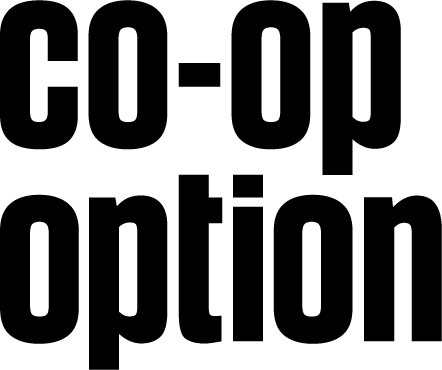 Legal form vs. organisational type
Legal form



Company
Society
Partnership
etc.
Organisational type


Co-operative
Social enterprise
Community business
Not for profit
B Corp
Land Trust
etc.
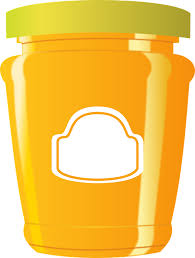 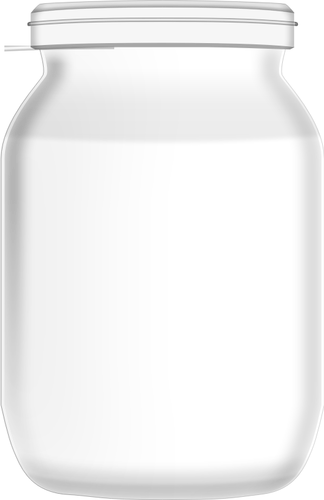 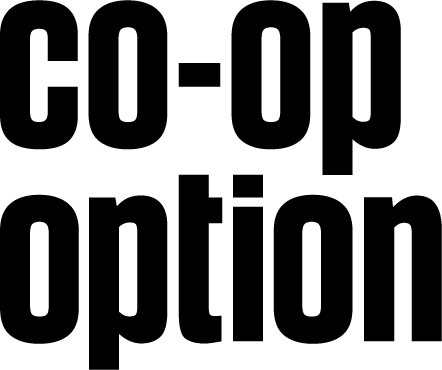 Established for charitable purposes
Subject to charity law jurisdiction
Tax benefits
Restrictions on use of assets
Restrictions on payments to people involved in the governance
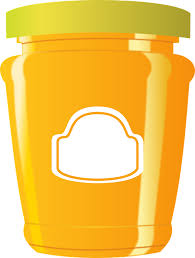 Charity
Charity
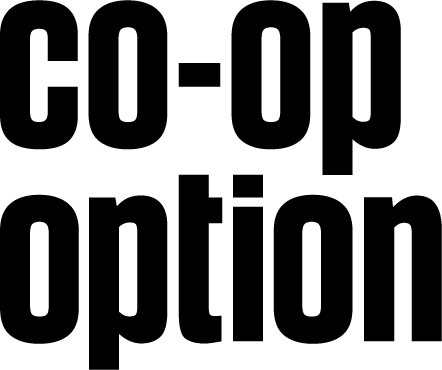 Voluntary Community and Social Enterprise (VCSE)
Charity
Co-operative
How does this fit together?
Social Enterprise
Community Business
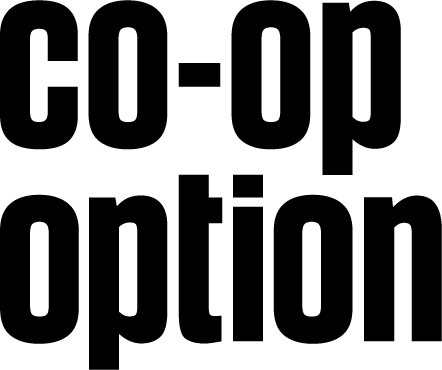 Incorporation
The process of formation and registration of a new legal person
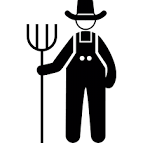 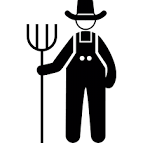 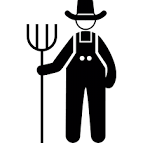 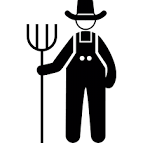 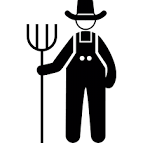 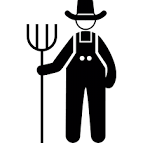 Incorporation
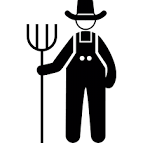 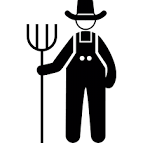 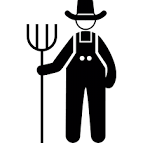 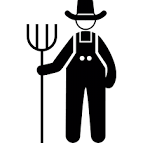 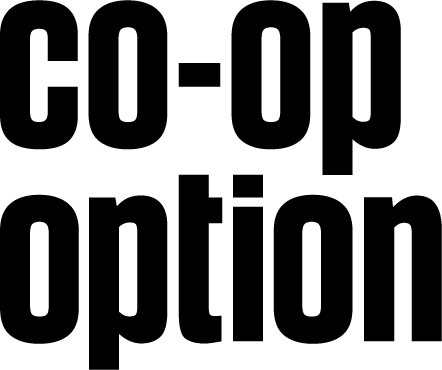 What’s wrong with being unincorporated?
Free
Easy
Less regulation
Can get a bank account
Can get grant funding
No separate legal identity

Cannot enter into contracts

Cannot easily own assets

Unlimited personal liability
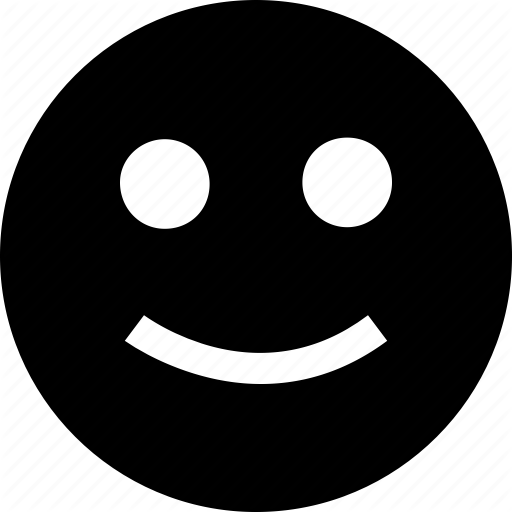 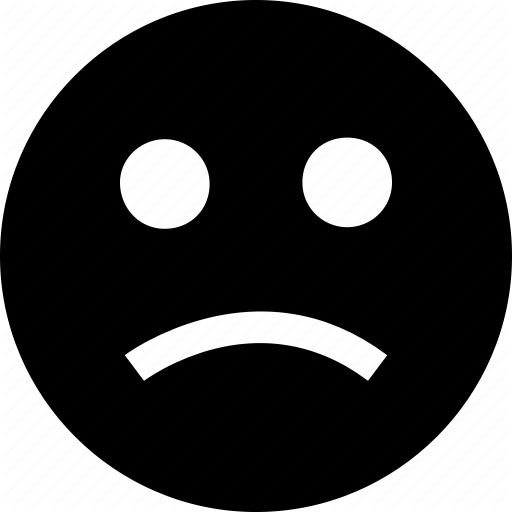 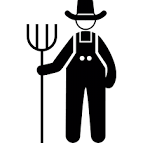 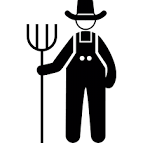 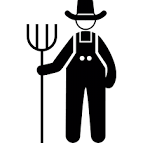 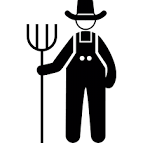 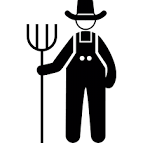 The pros and cons of incorporation?
Limited Liability
More options for finance
Can more safely enter into contracts
Can own stuff collectively
Cost

More administration

Regulation
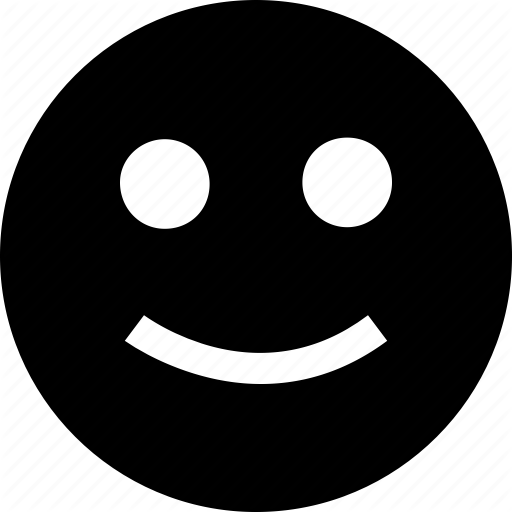 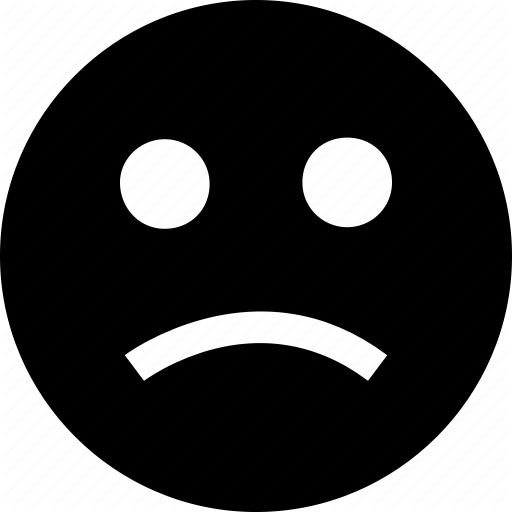 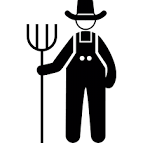 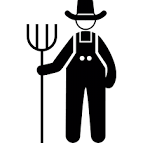 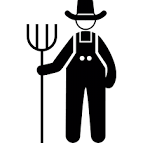 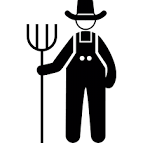 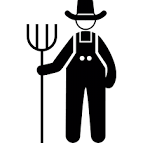 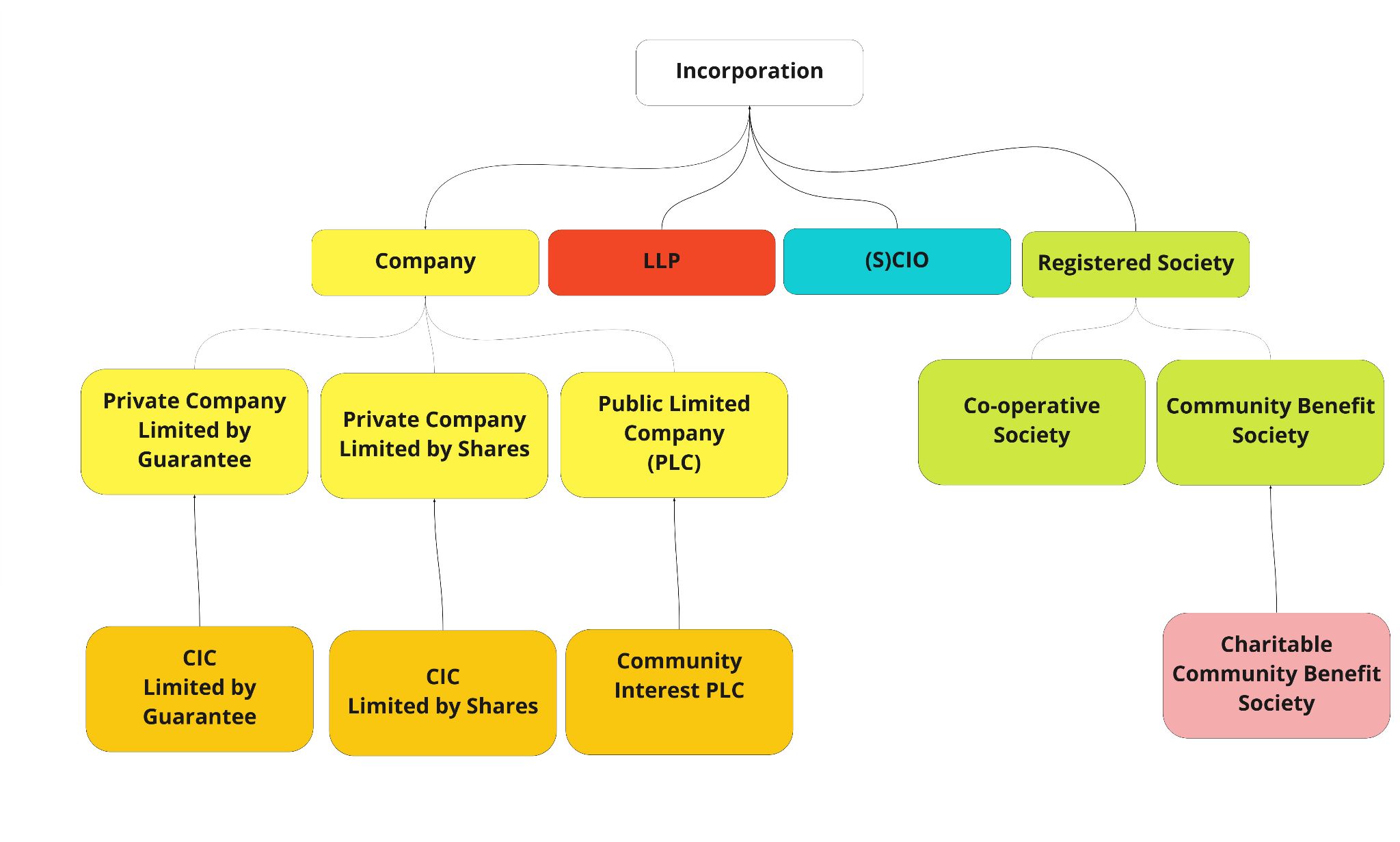 I
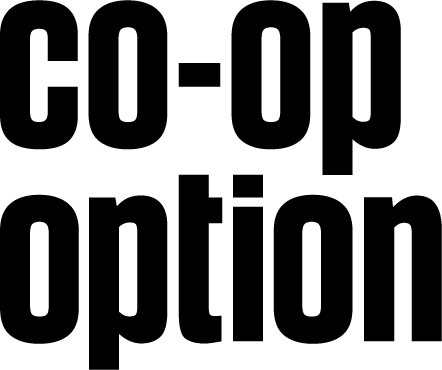 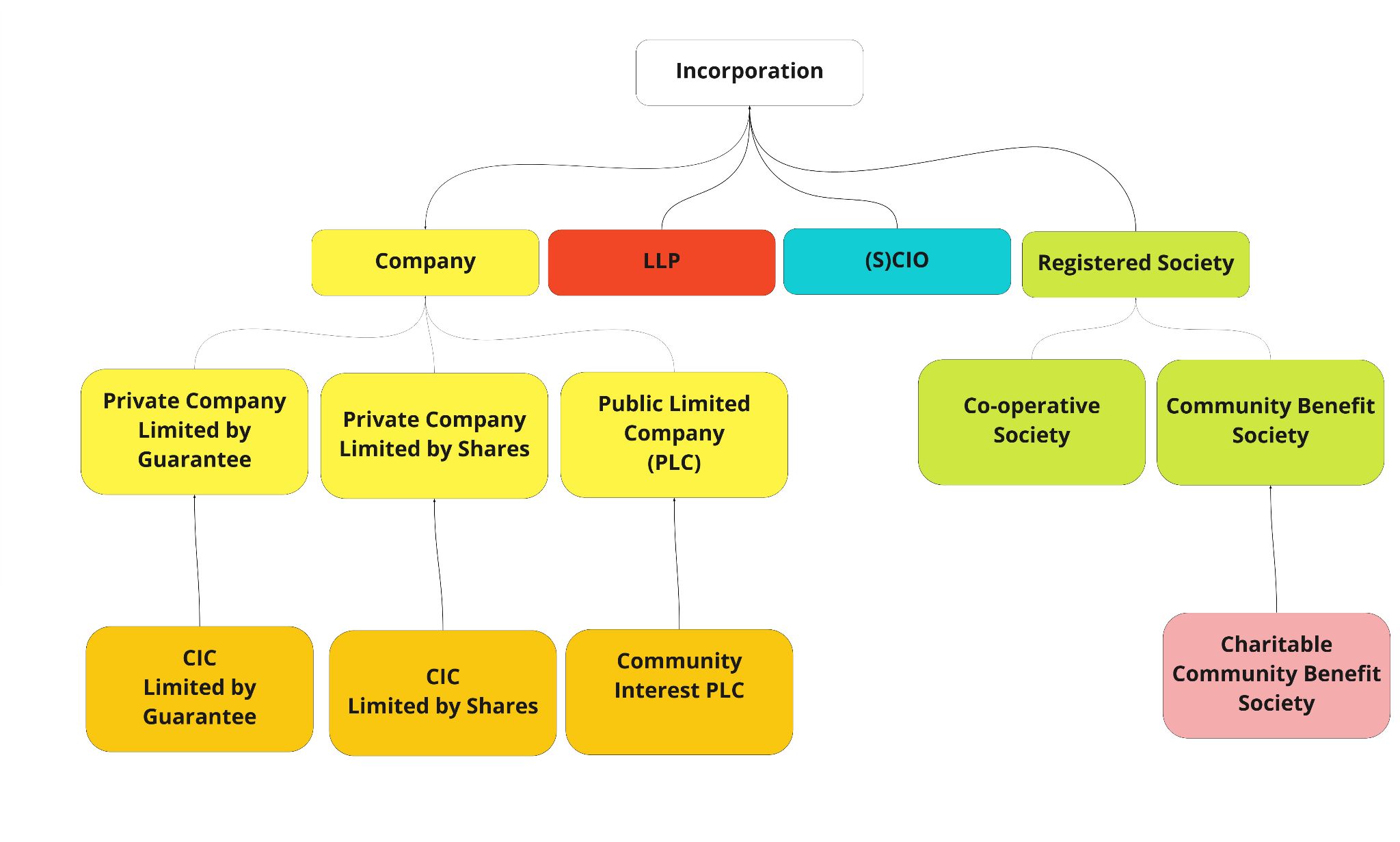 I
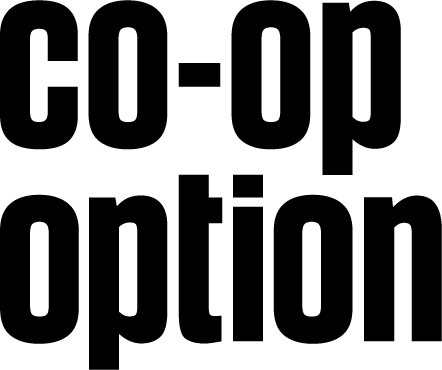 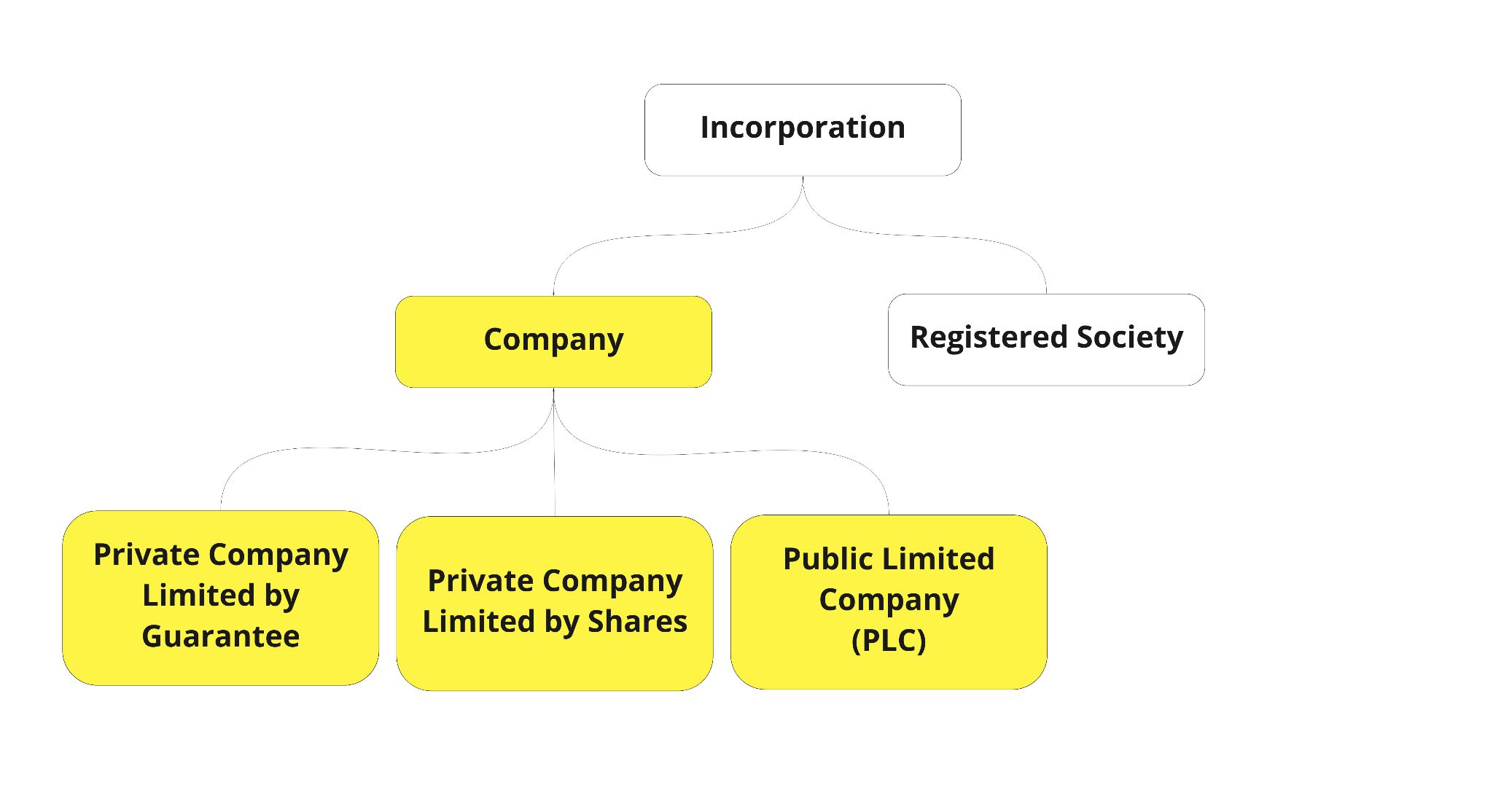 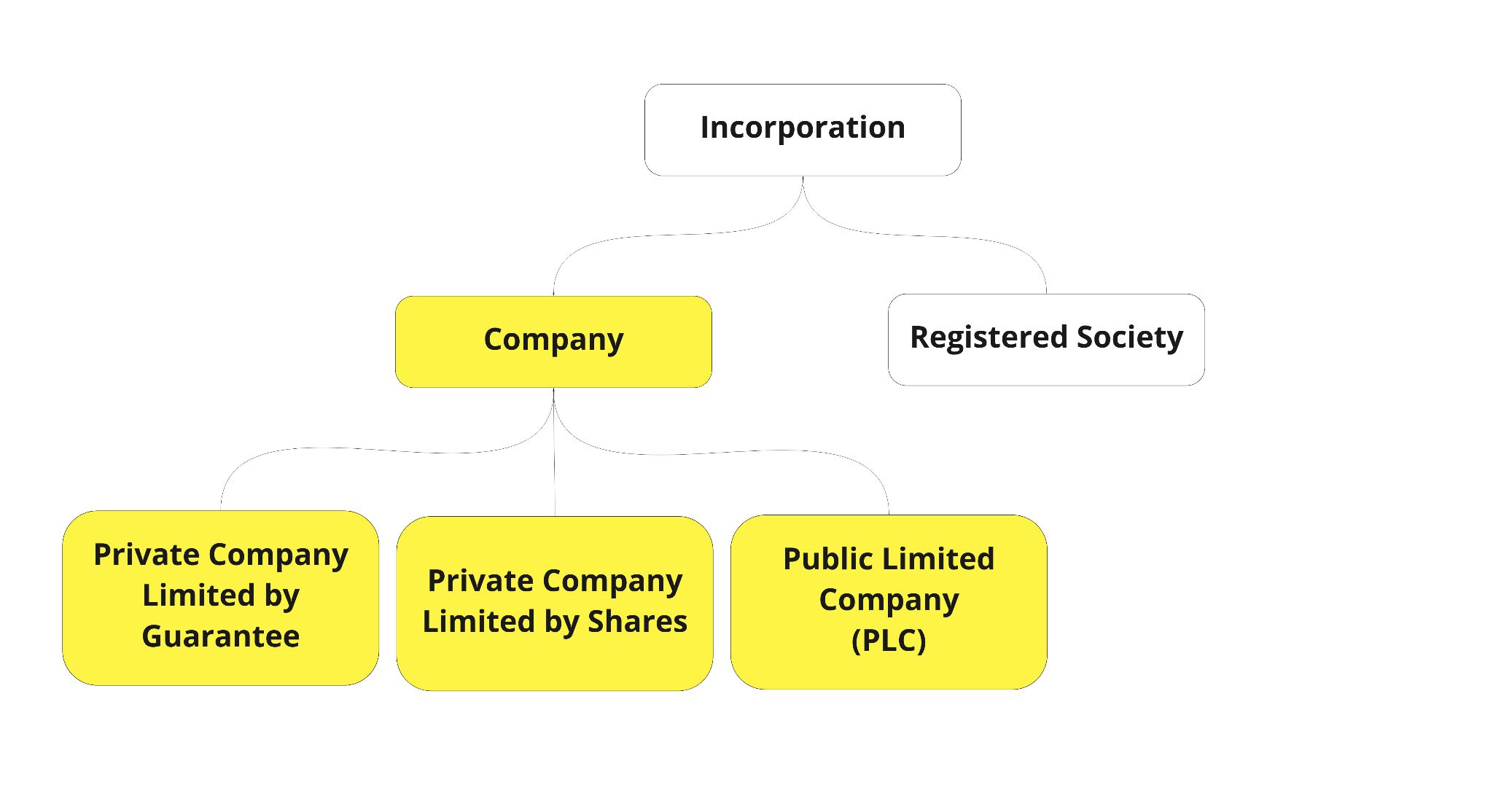 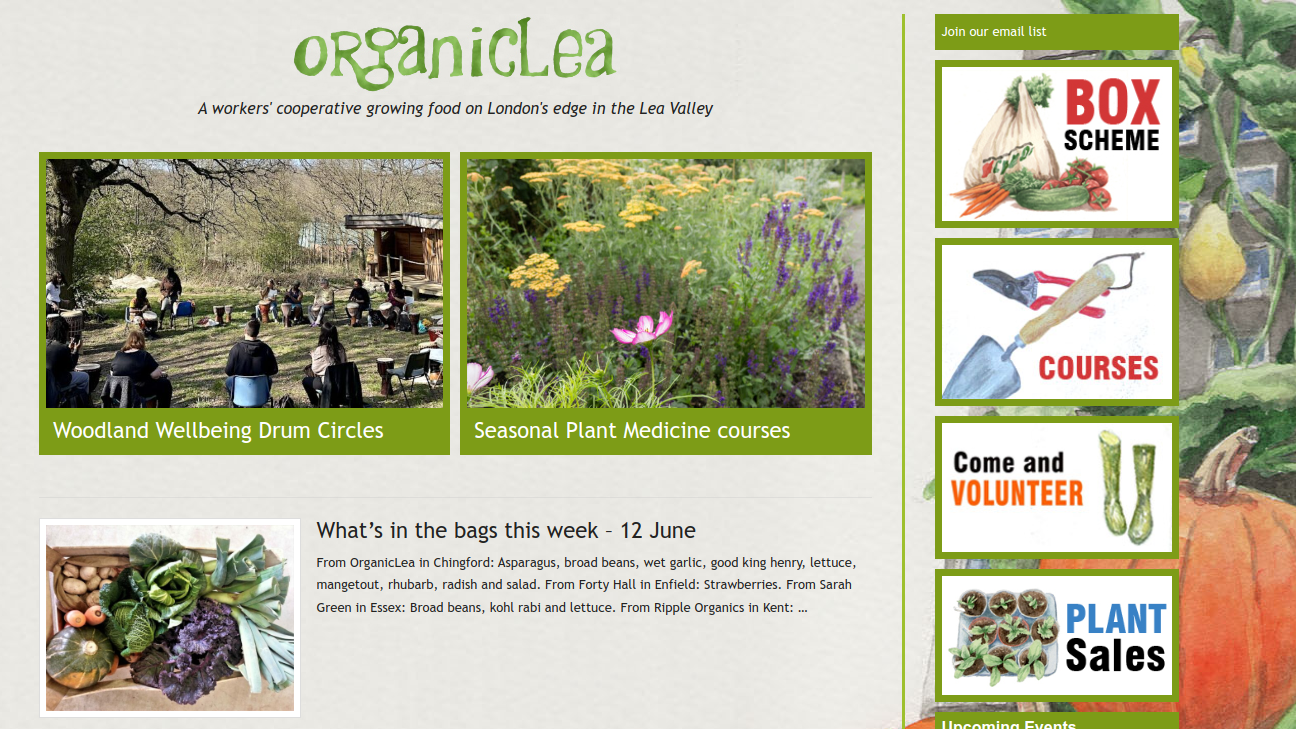 Update - now a CIC
OrganicLea
[Speaker Notes: Worker | London | ex council nursery | Social prescribing]
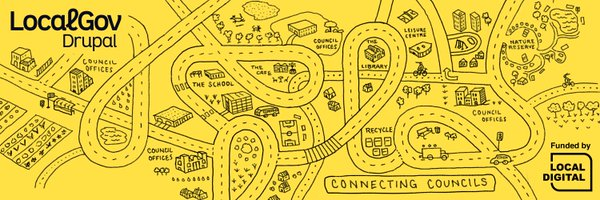 Open Digital Co-op Limited
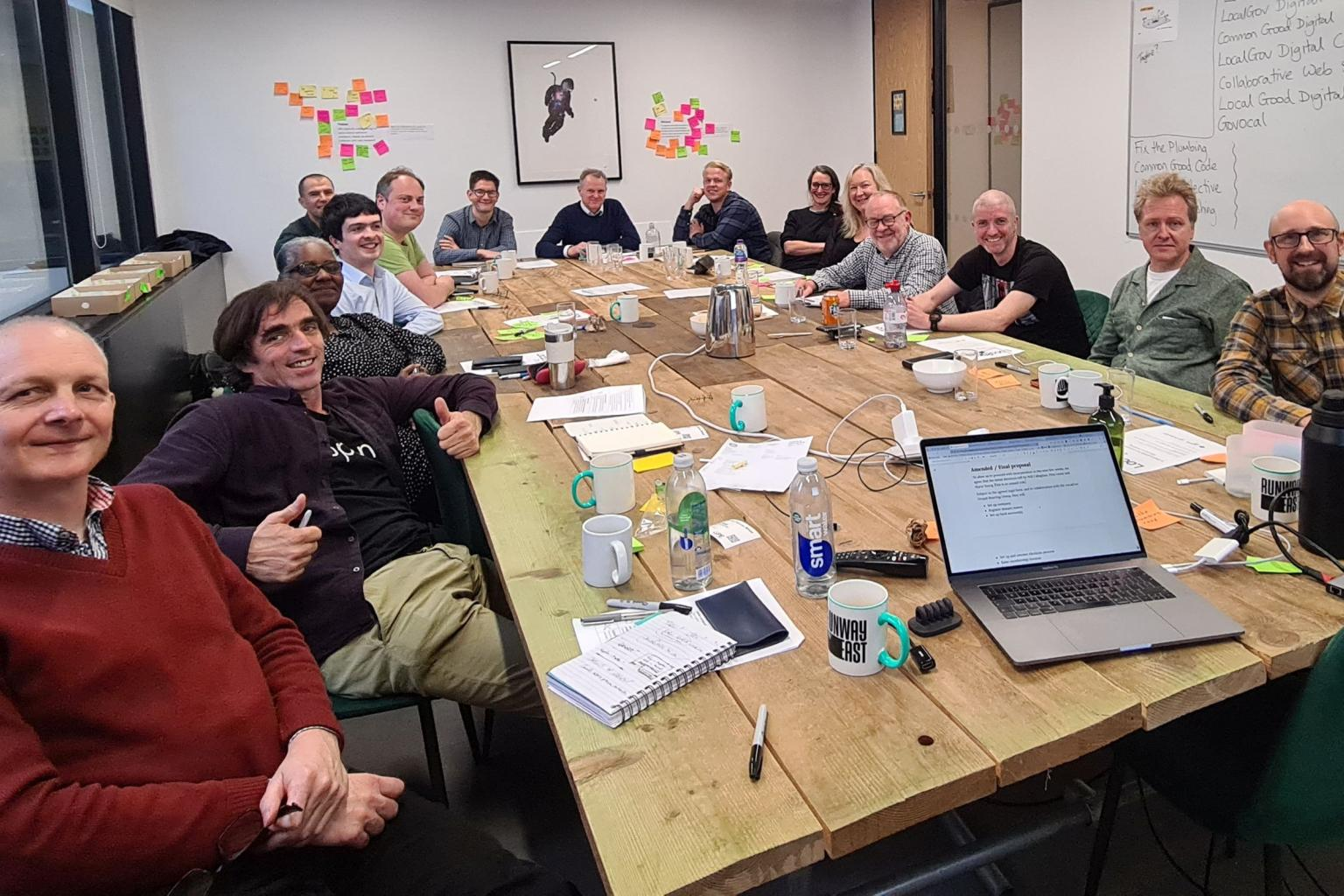 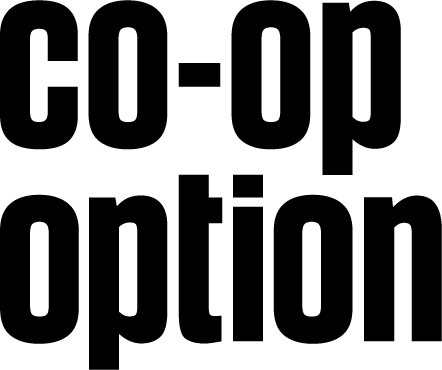 [Speaker Notes: Multi-stakeholder - could have been consortium of enterprises but chose to involve councils
 | Digital Services | Saving councils money & ensuring citizens are able to access services | 34 councils participating acros Uk and Ireland
https://localgovdrupal.org/news/2022/new-era-localgov-drupal]
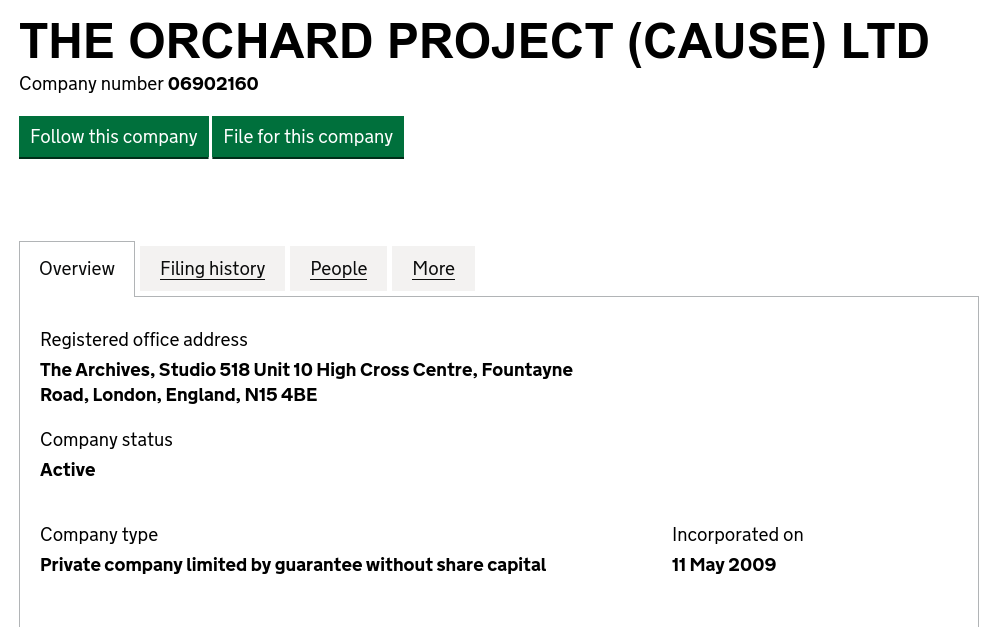 Charitable Company
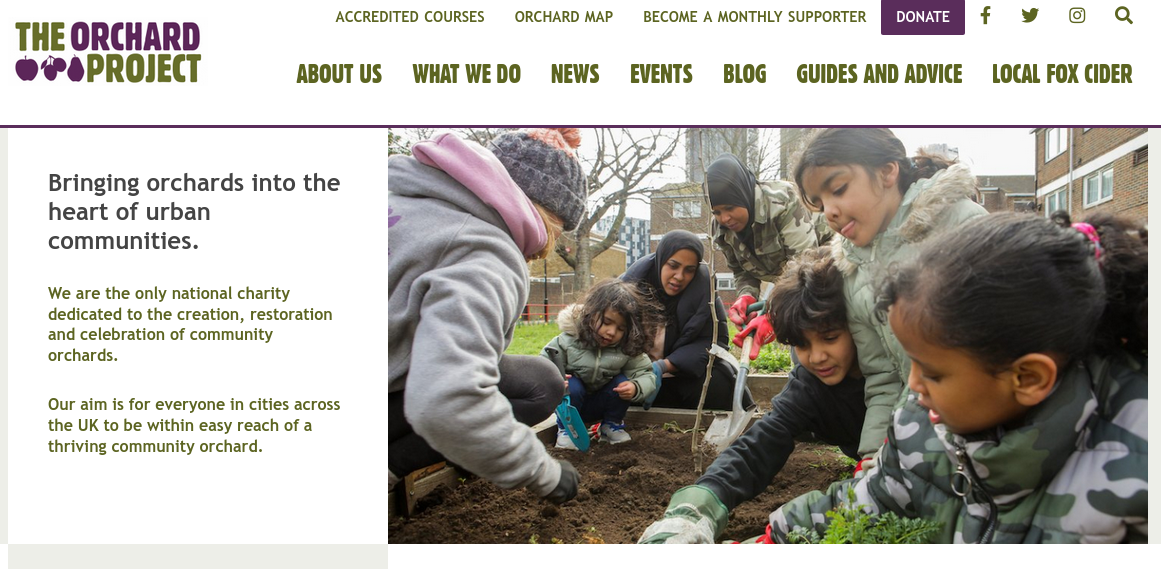 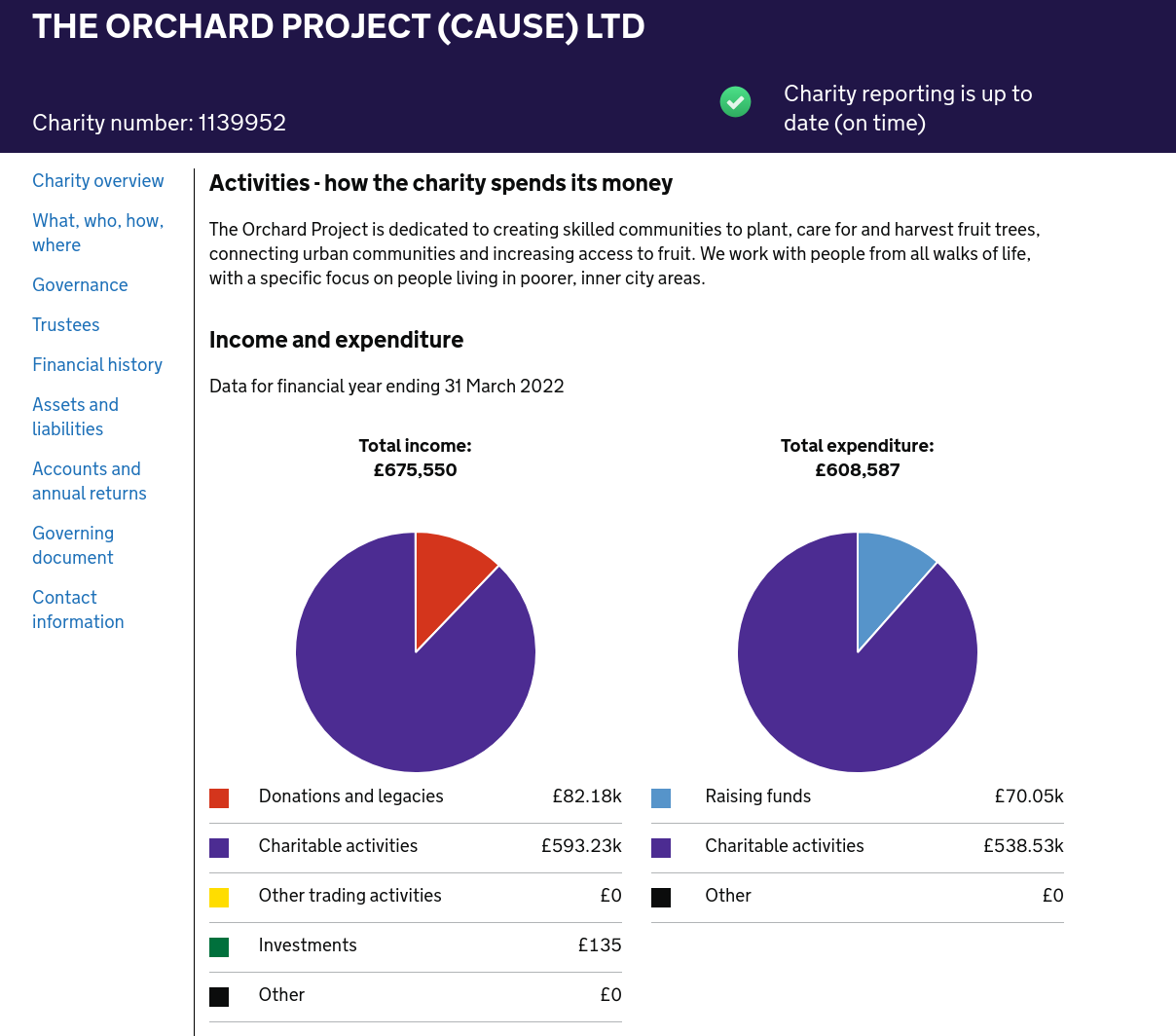 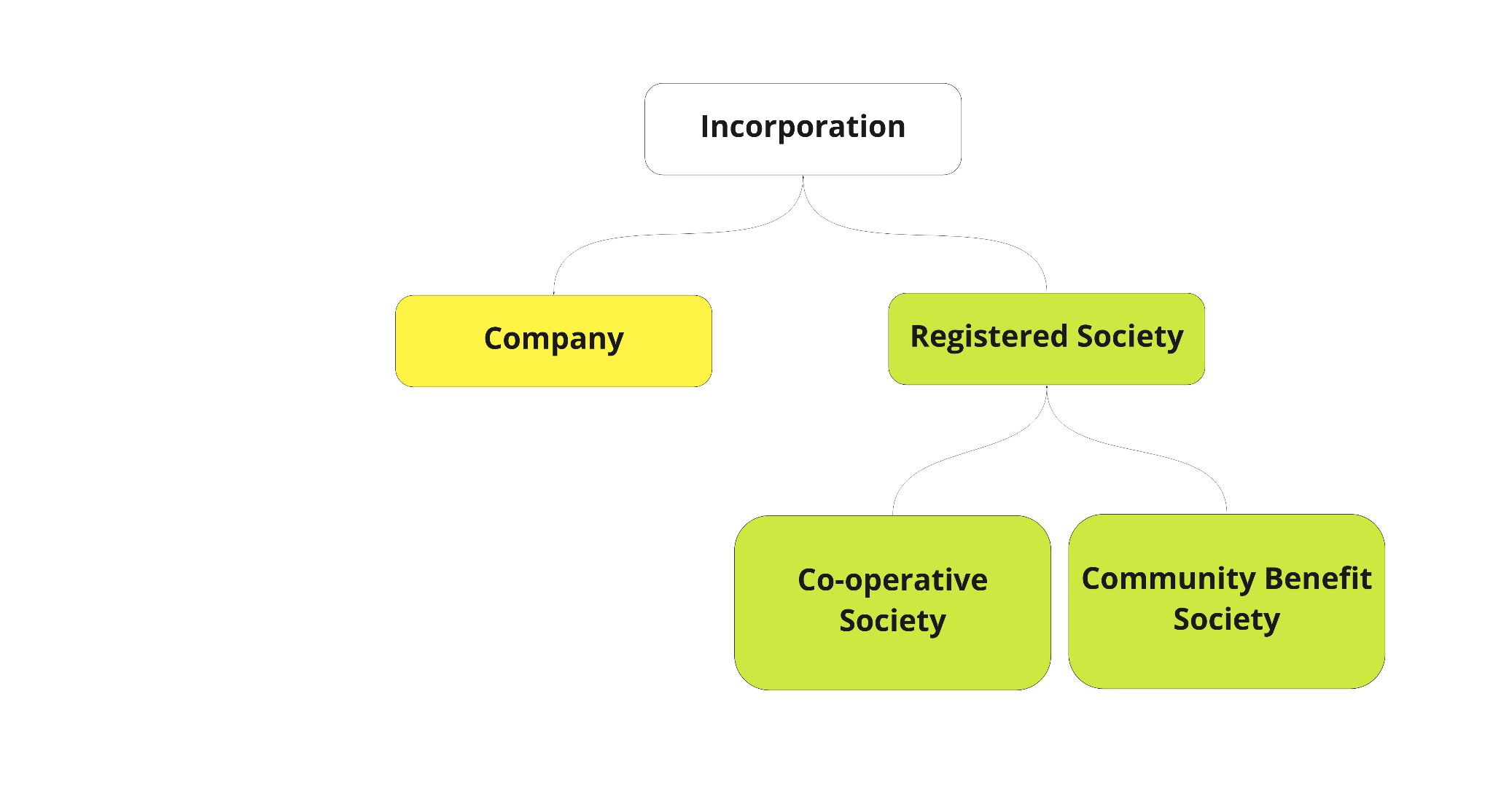 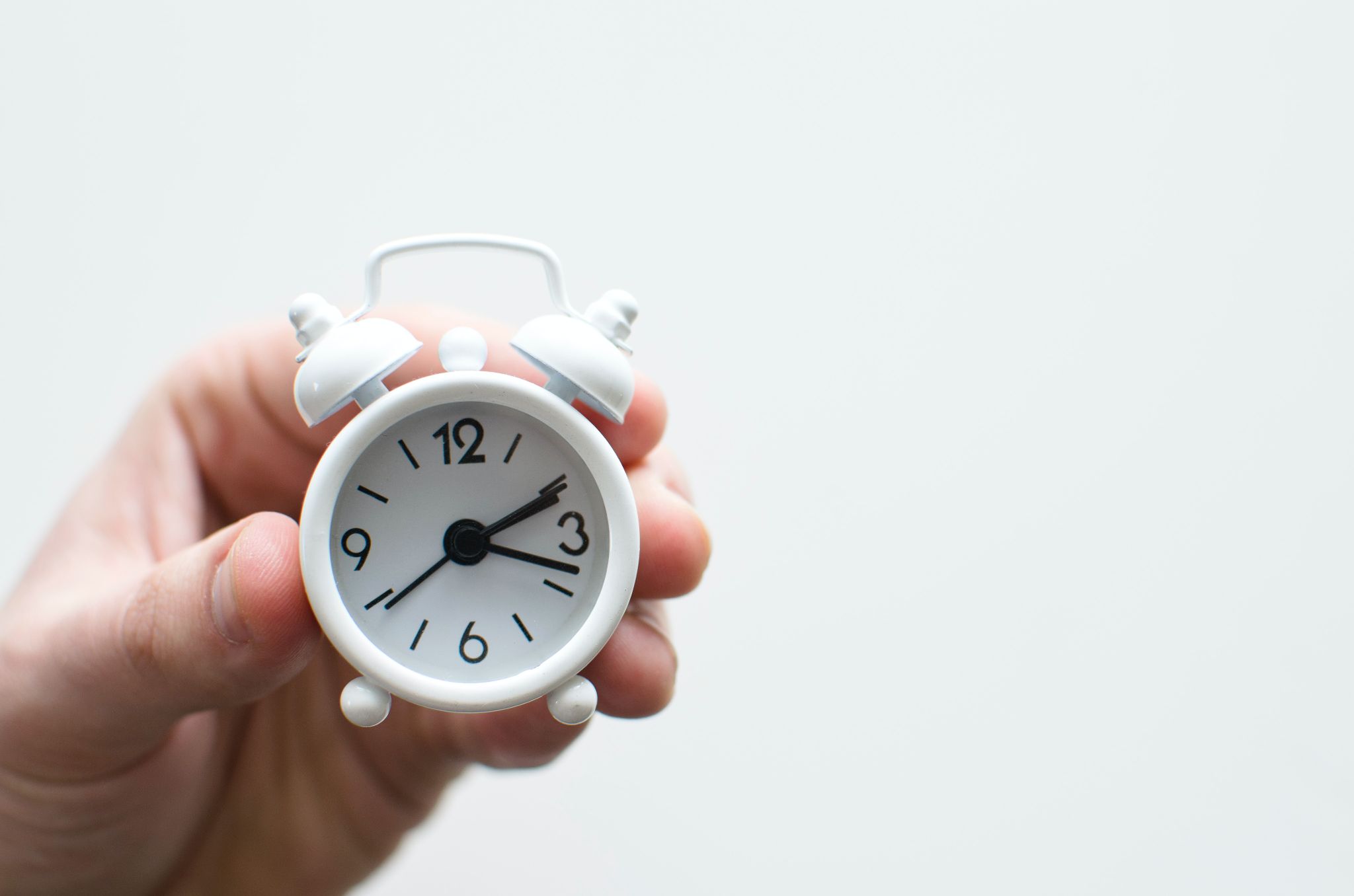 15 minute comfort break
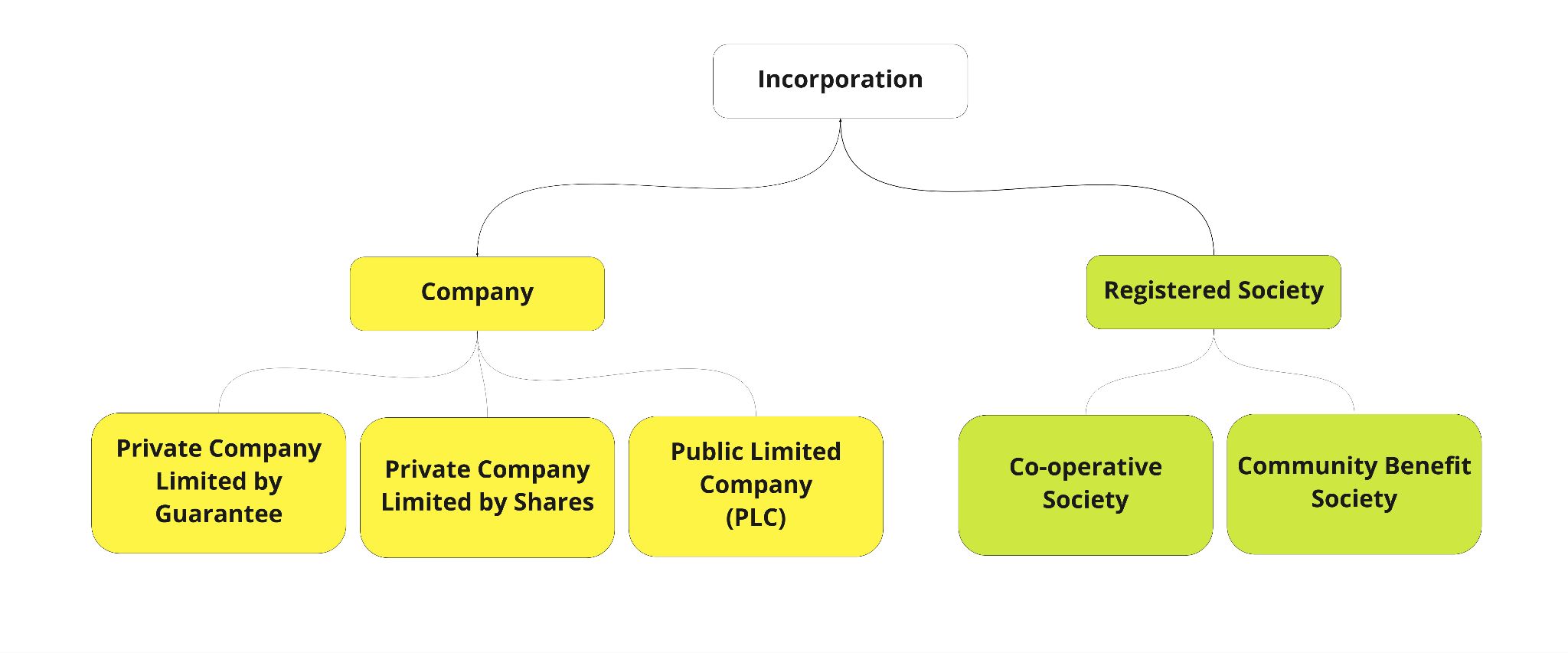 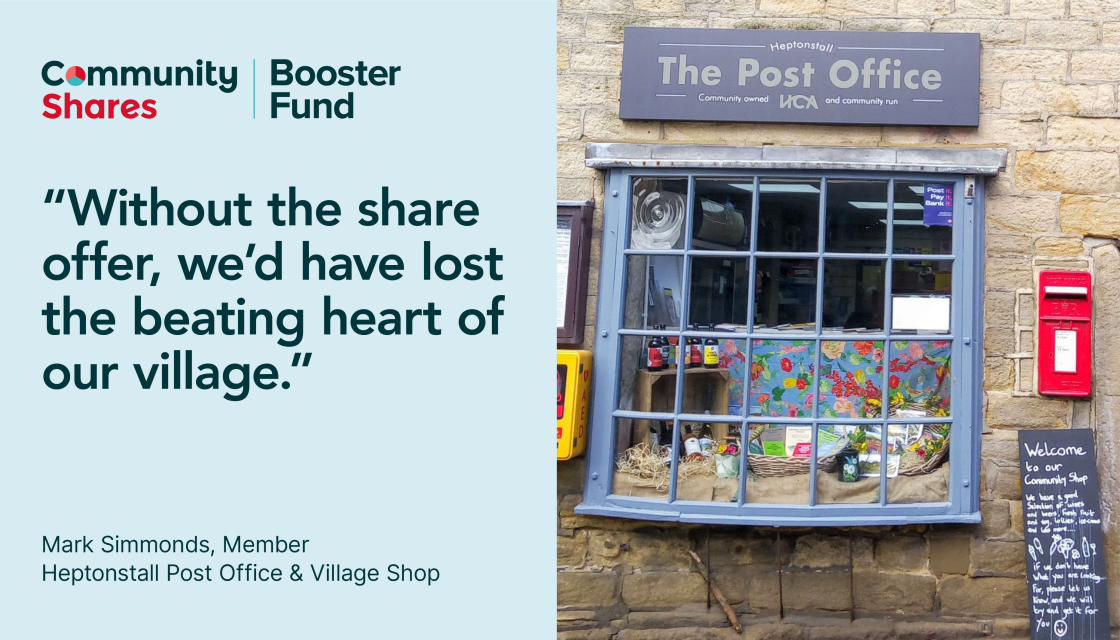 [Speaker Notes: Community co-operative | Investor members | Member benefit - preservation of asset of community value]
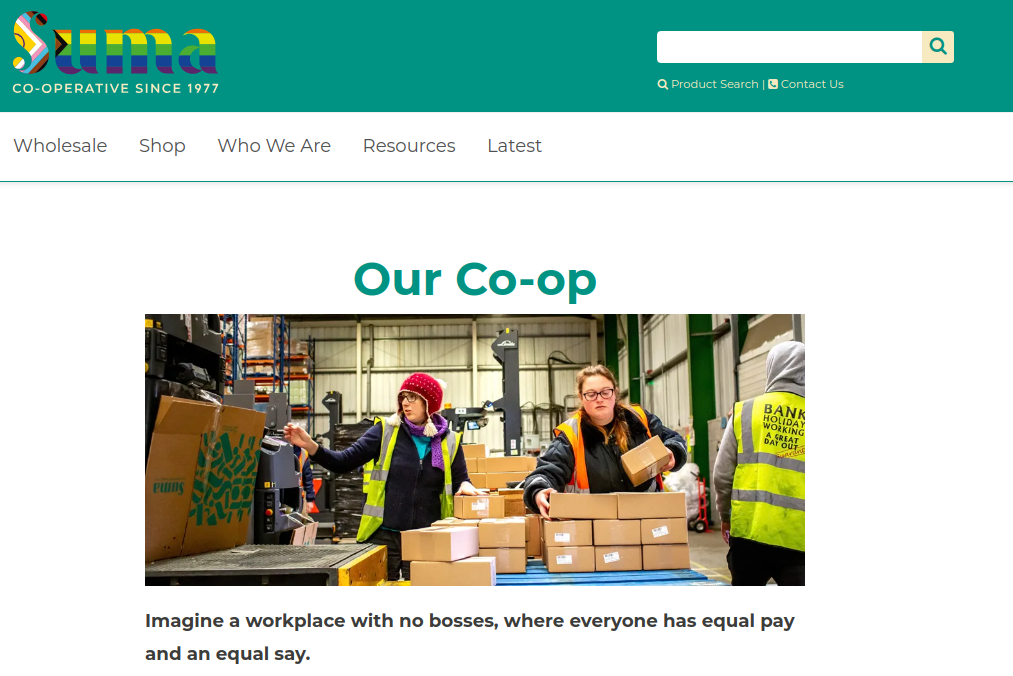 Suma
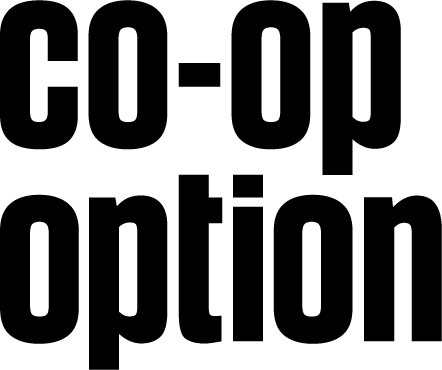 [Speaker Notes: Worker | Equal pay | sustainable livelihoods]
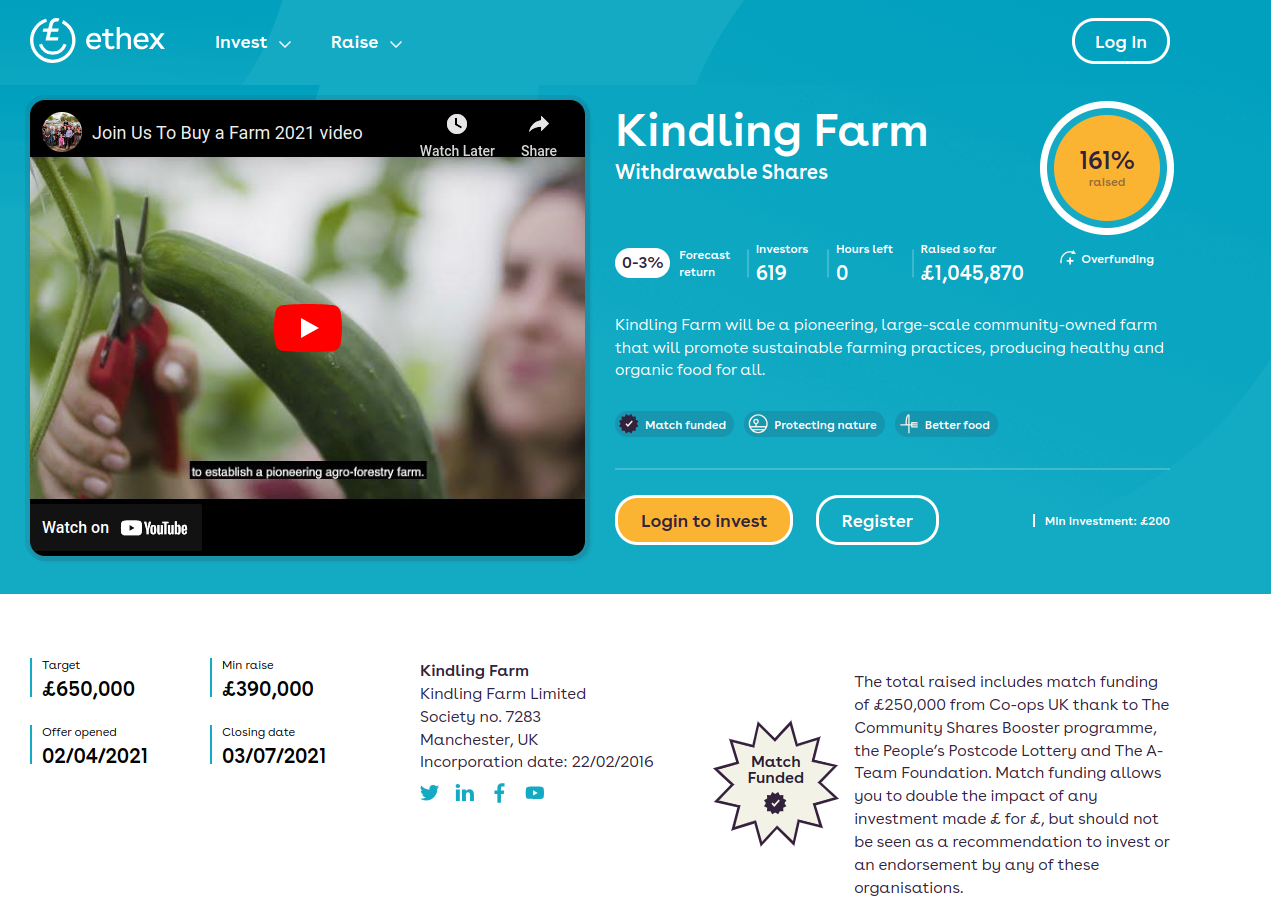 Kindling Farm
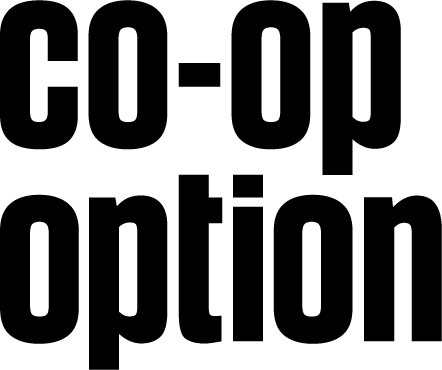 [Speaker Notes: Multi-stakeholder | Community Farm | Part of a GM ecosystem of ABMs]
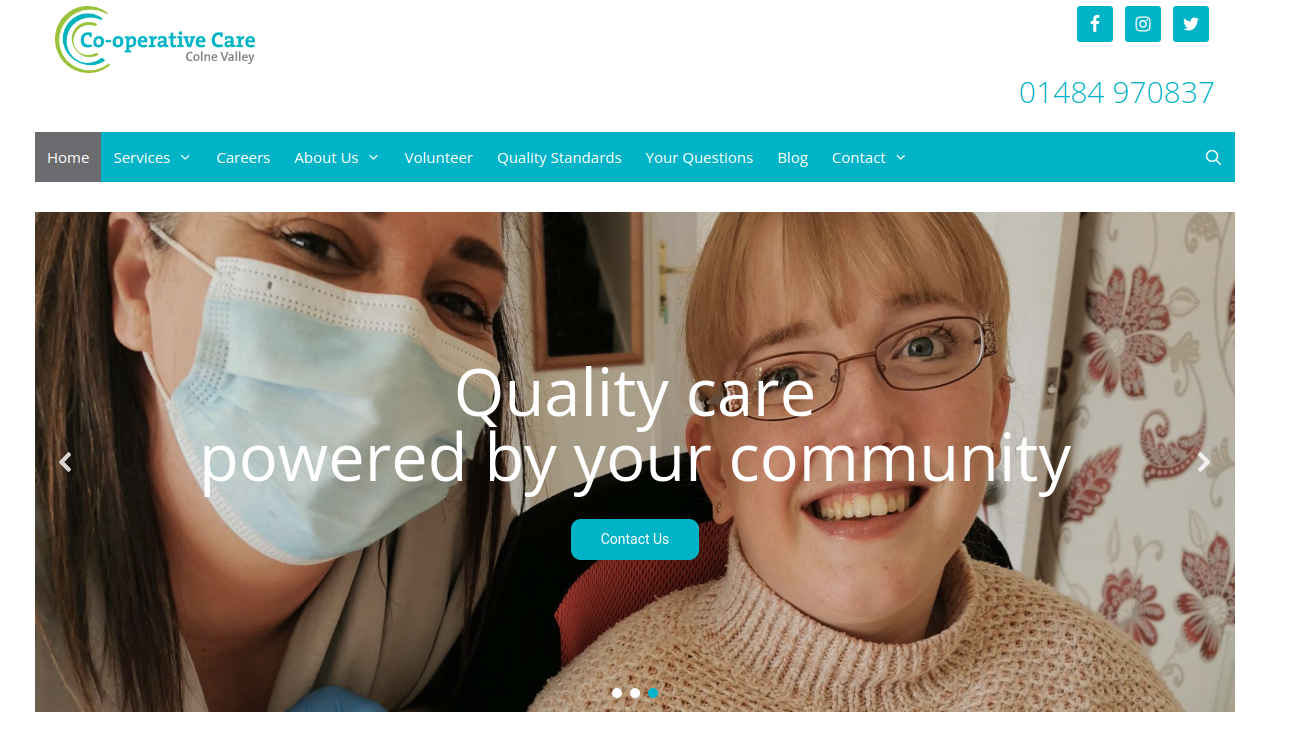 Colne Valley Care
[Speaker Notes: Multi-stakeholder | Quality care | Quality employment T&Cs | Carried out community share offer]
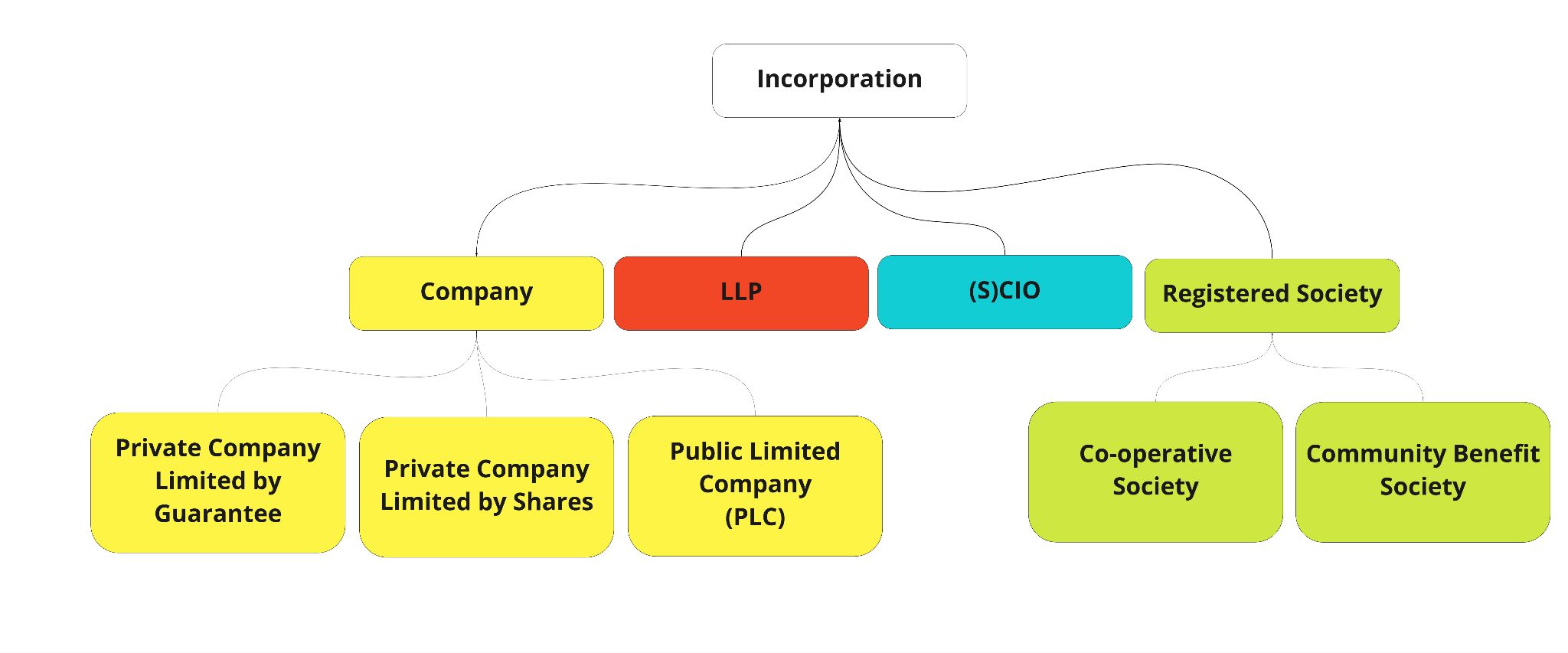 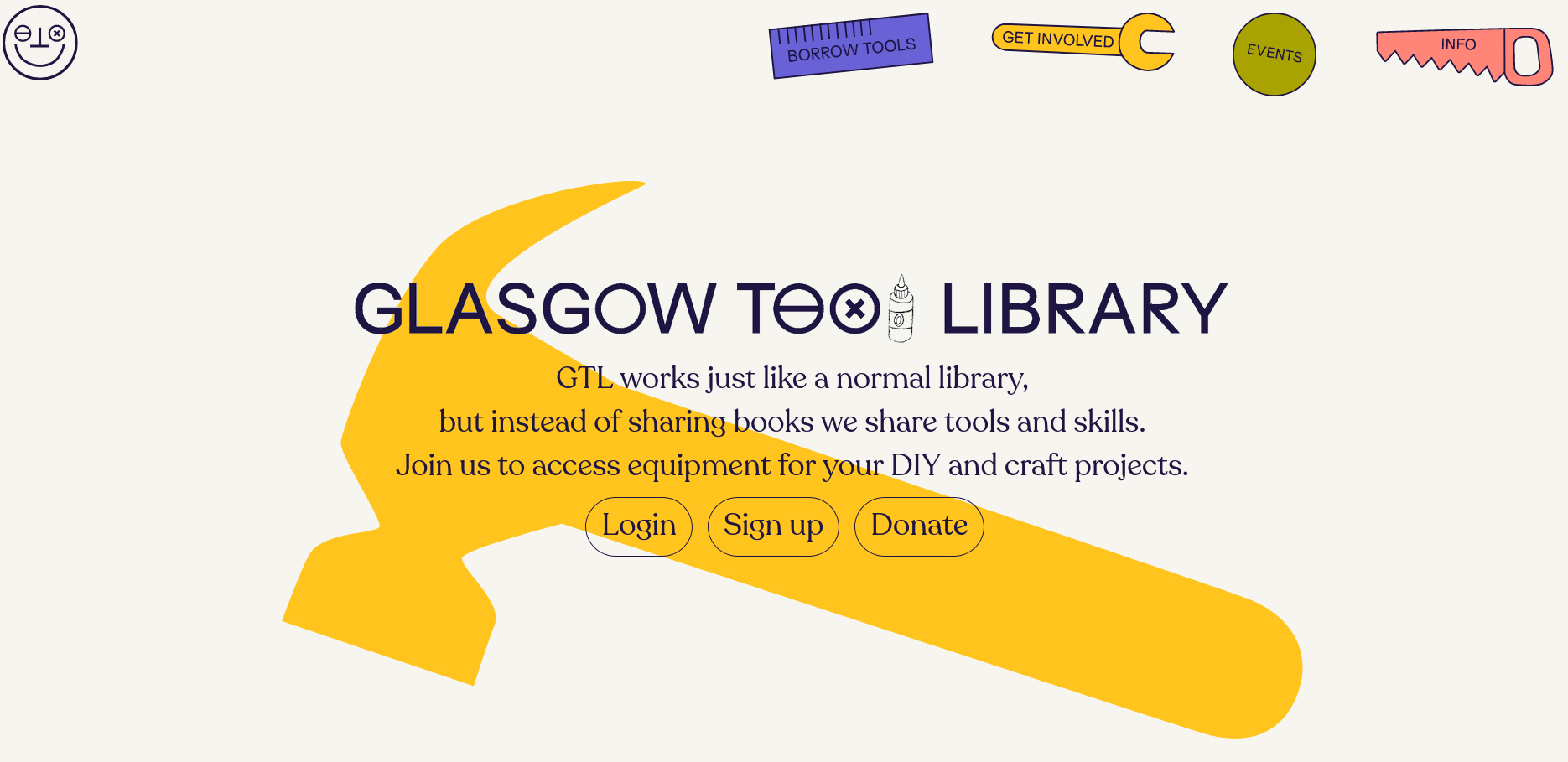 CIO example - Glasgow Tool Library
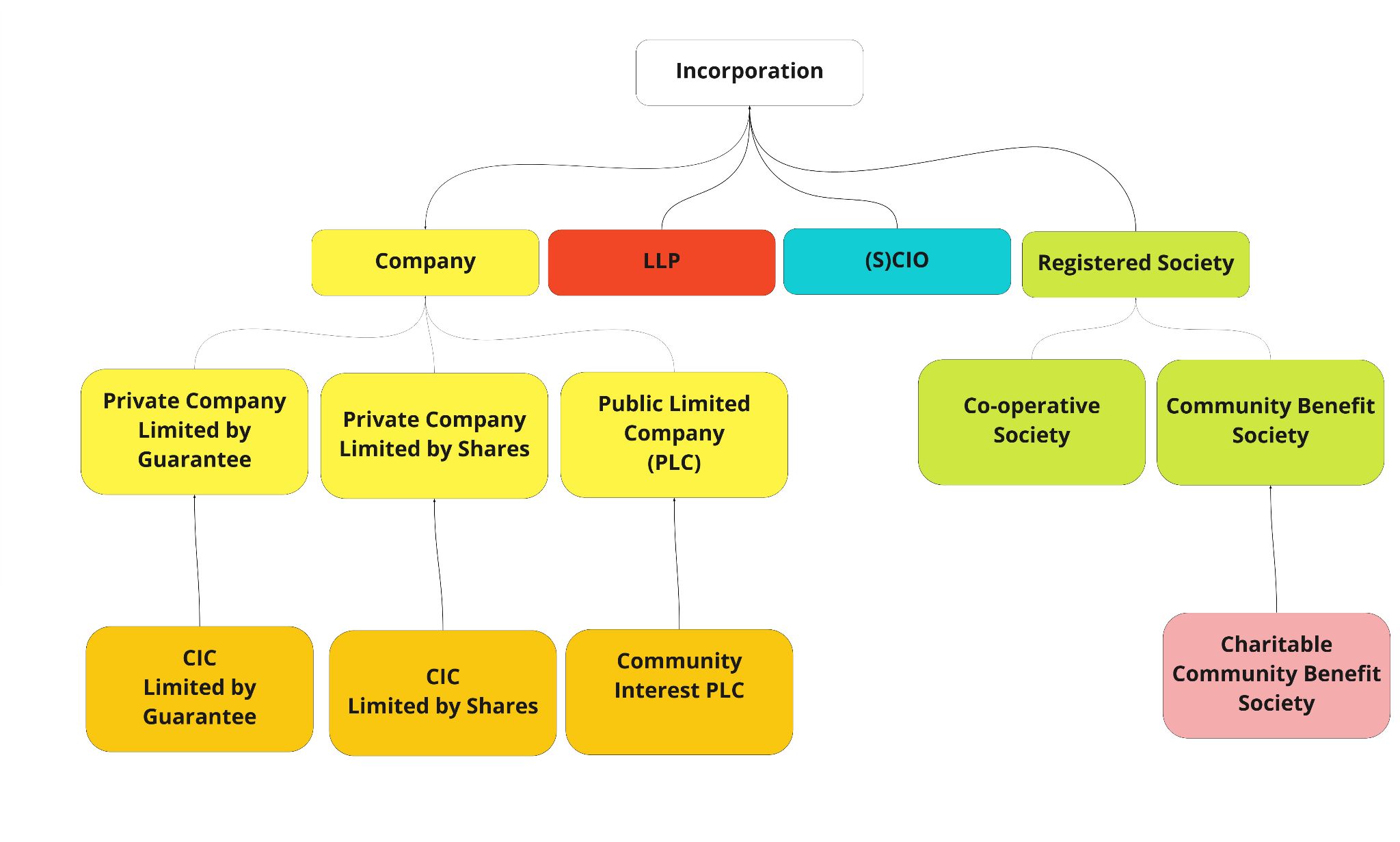 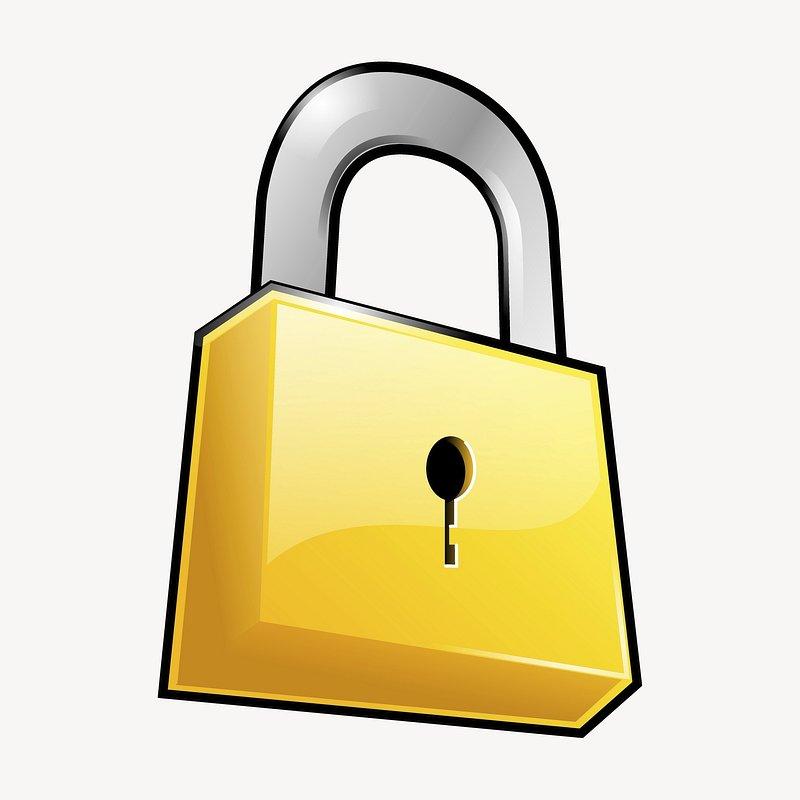 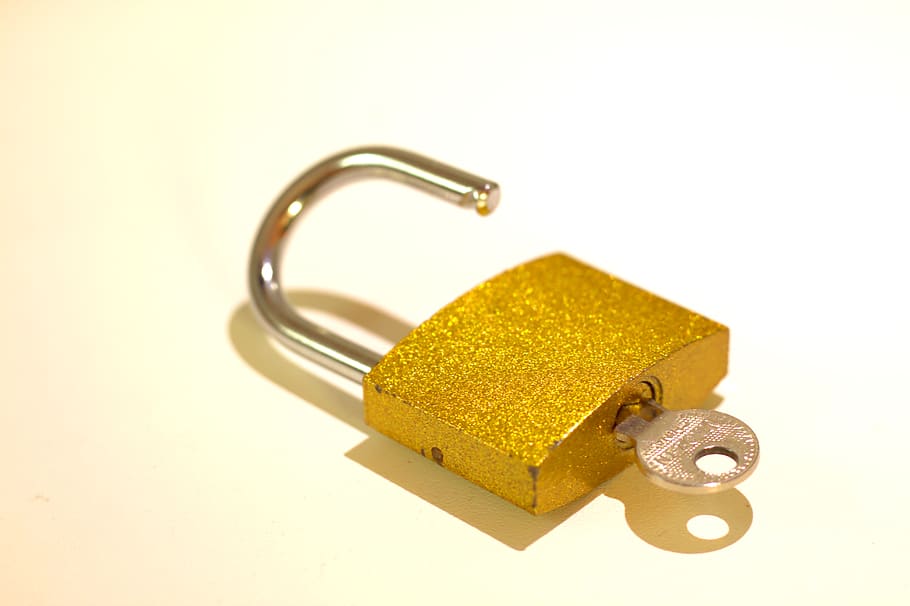 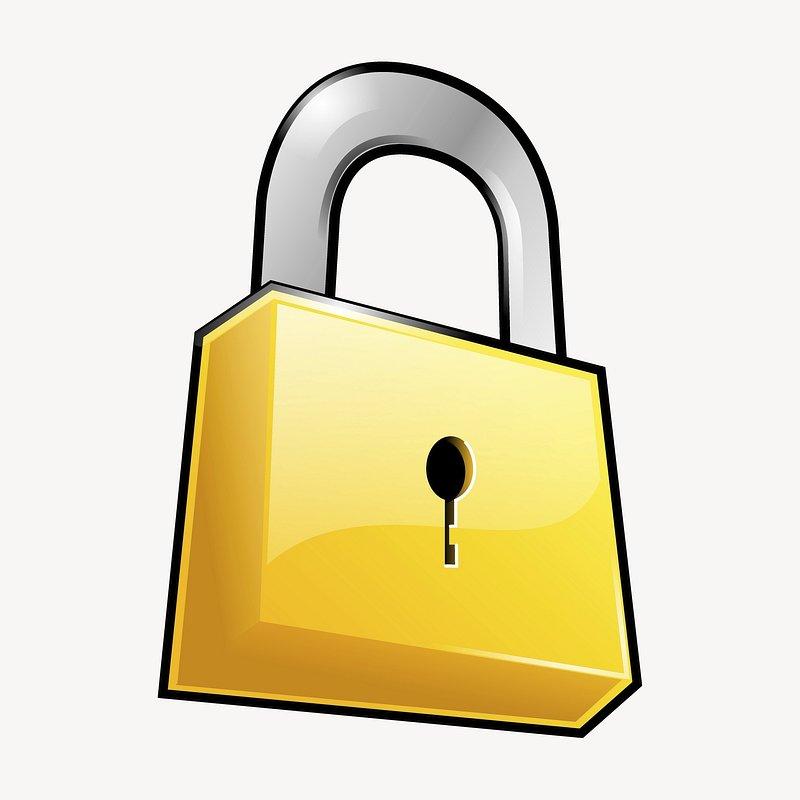 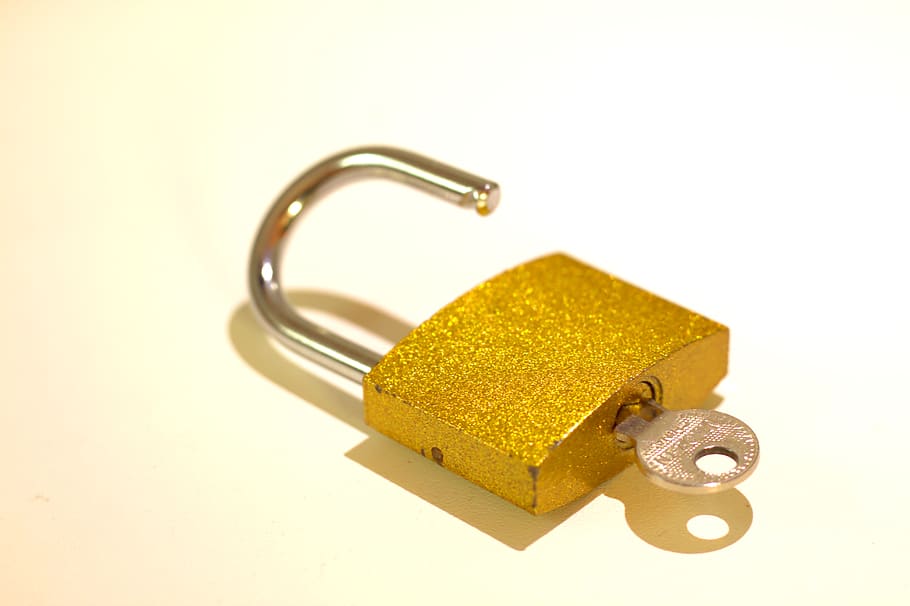 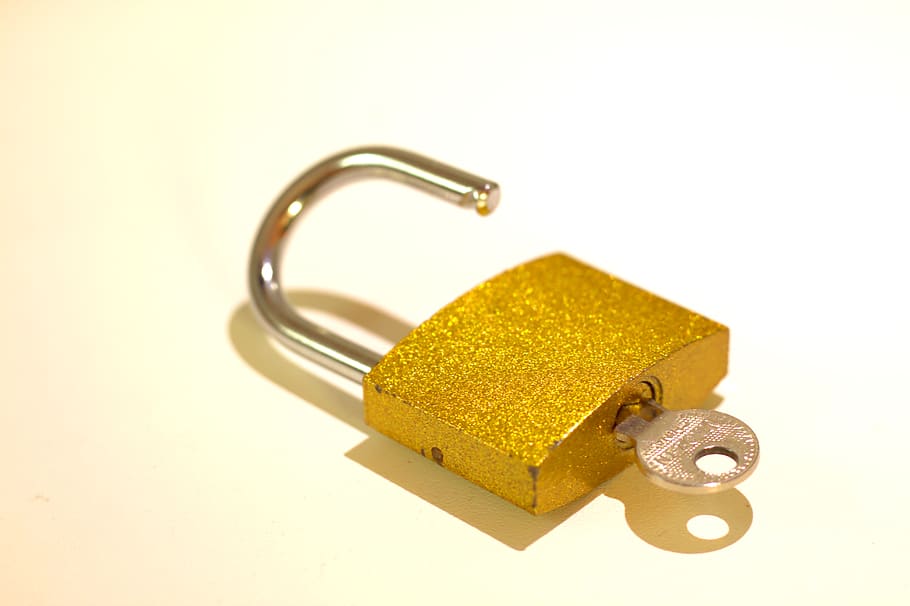 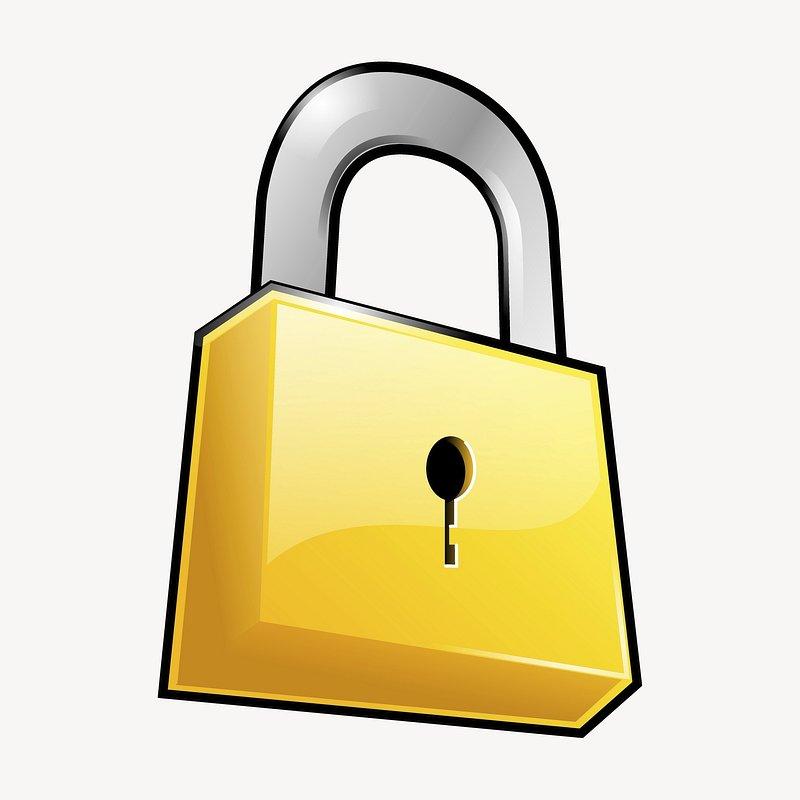 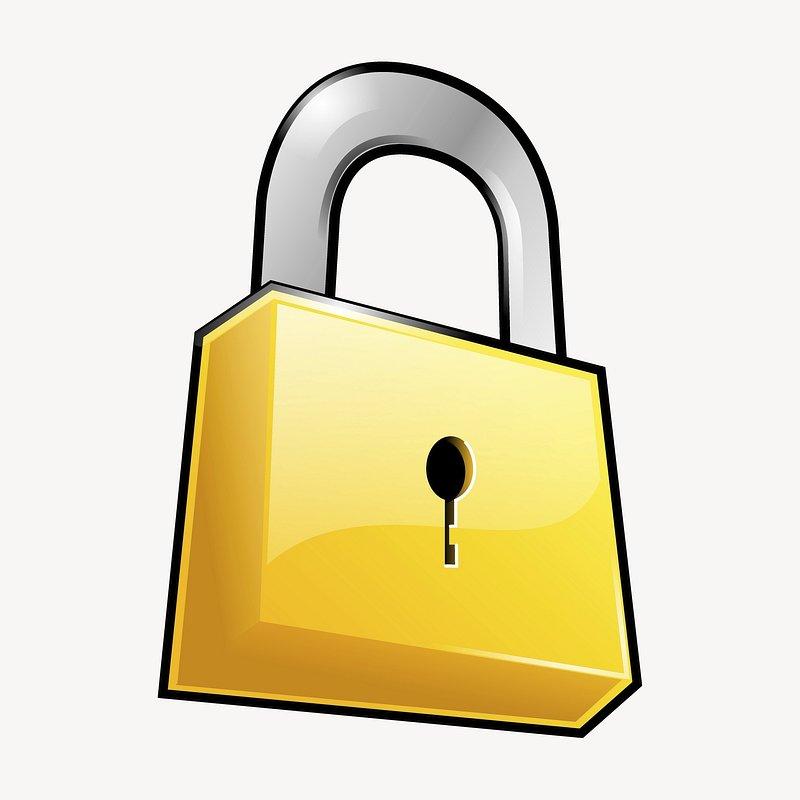 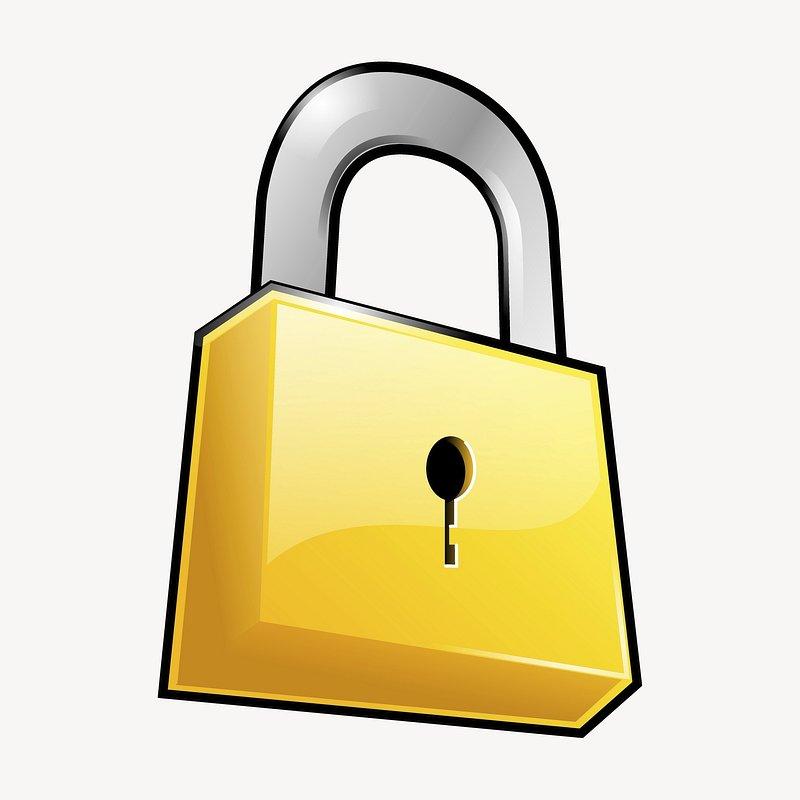 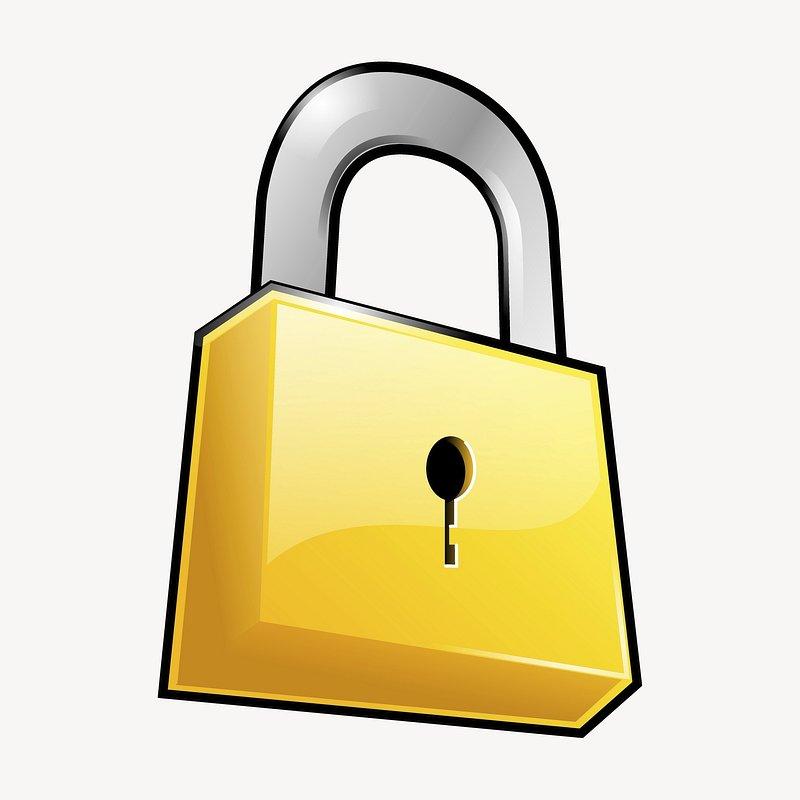 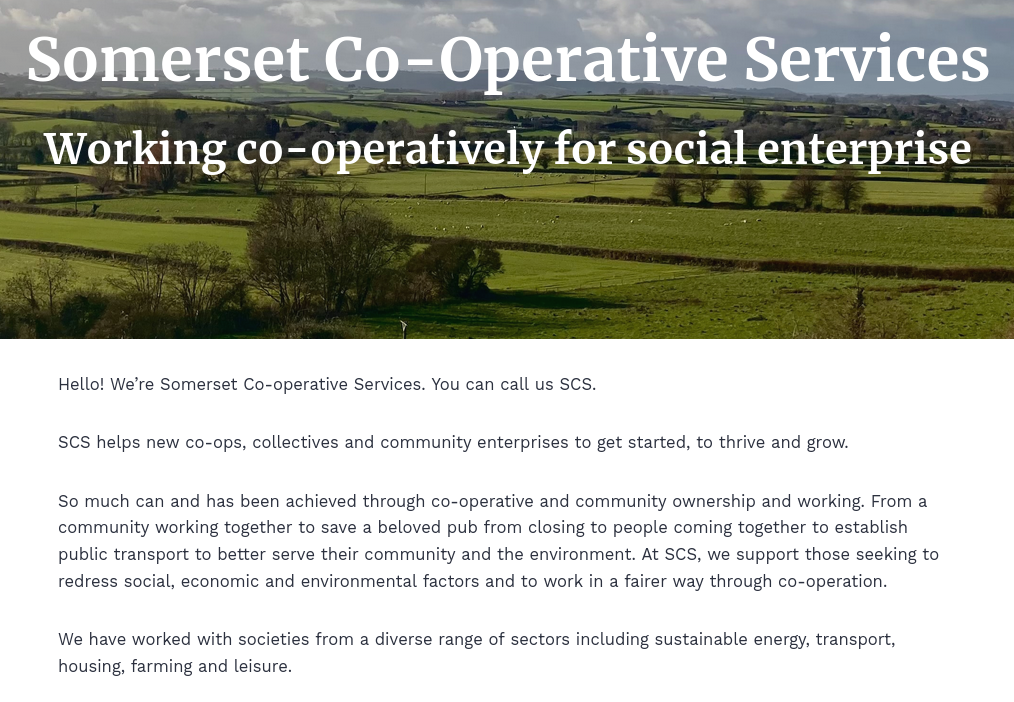 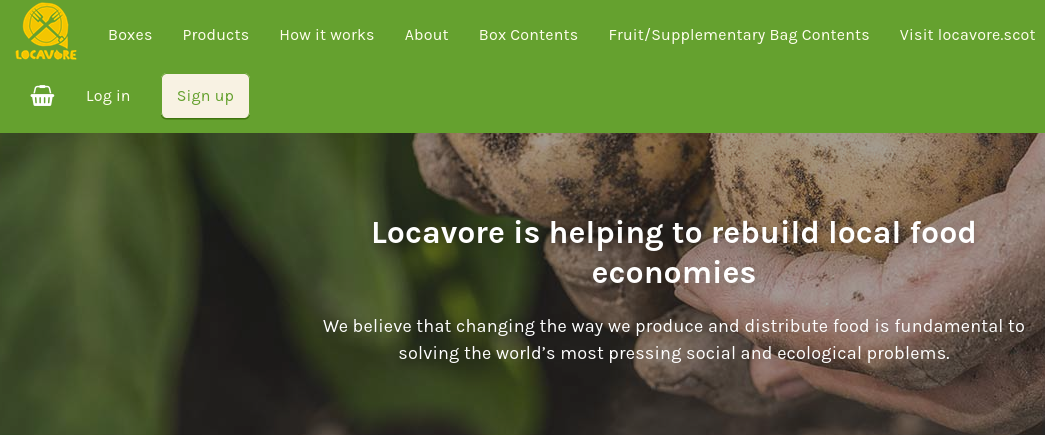 CIC examples
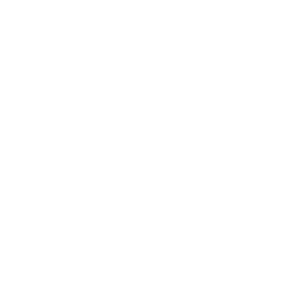 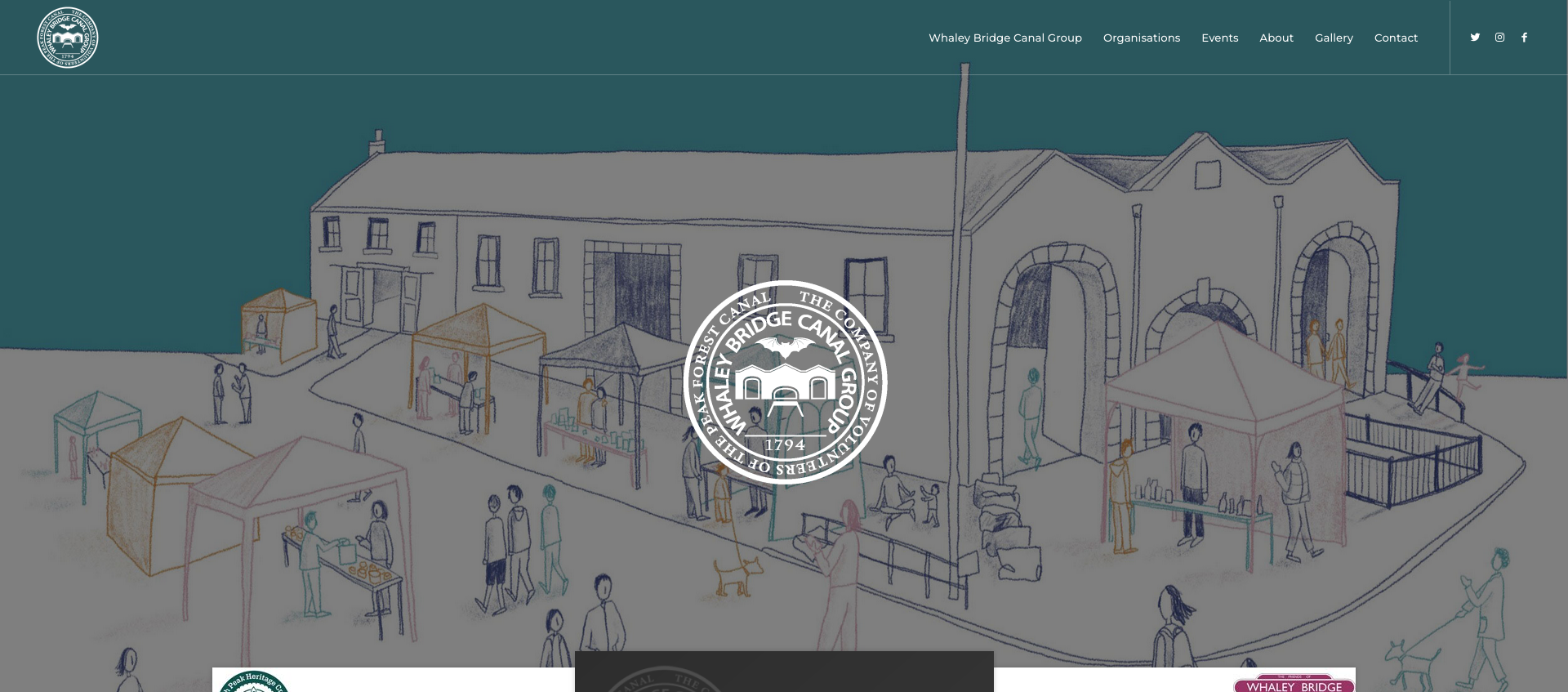 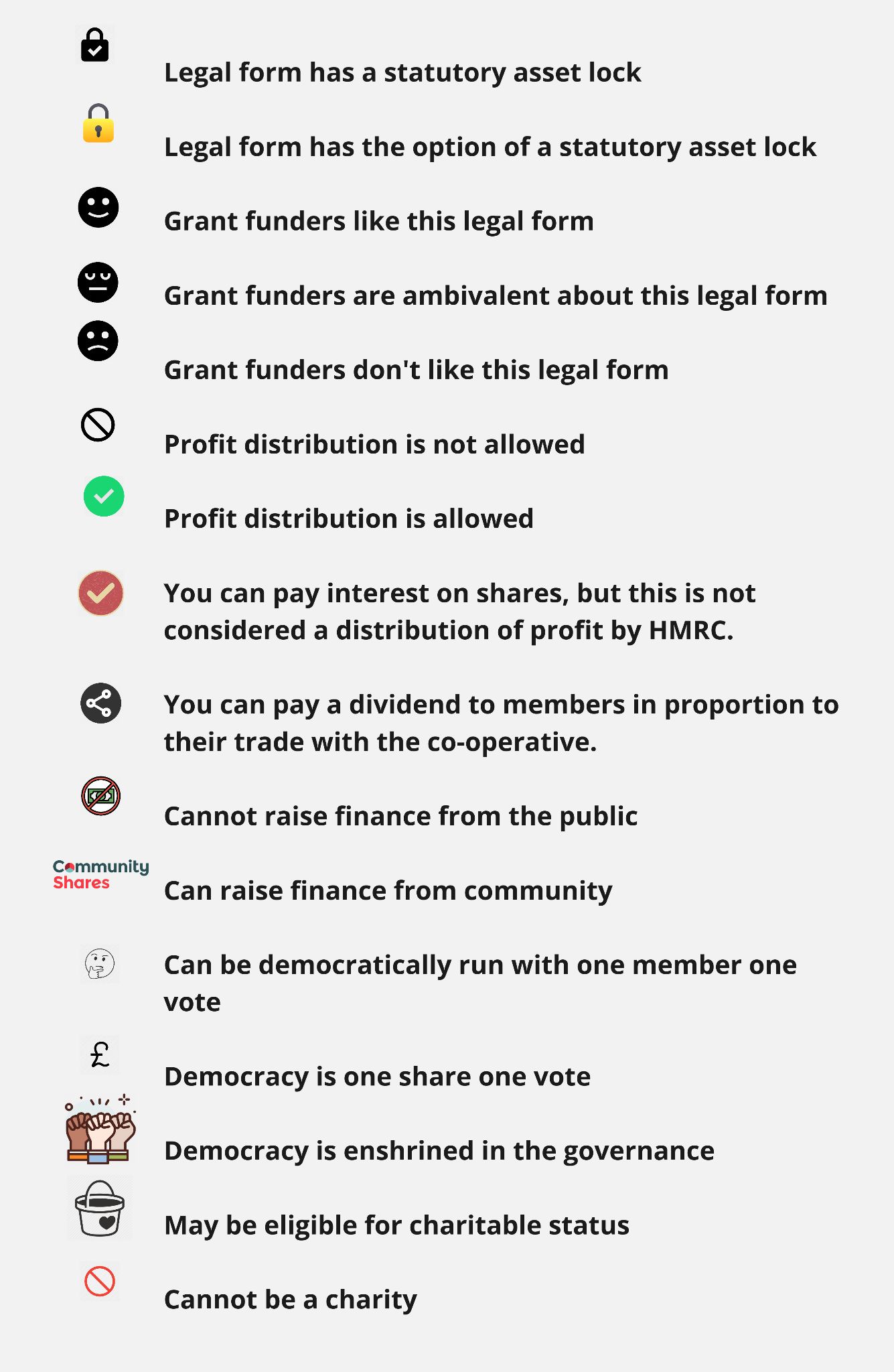 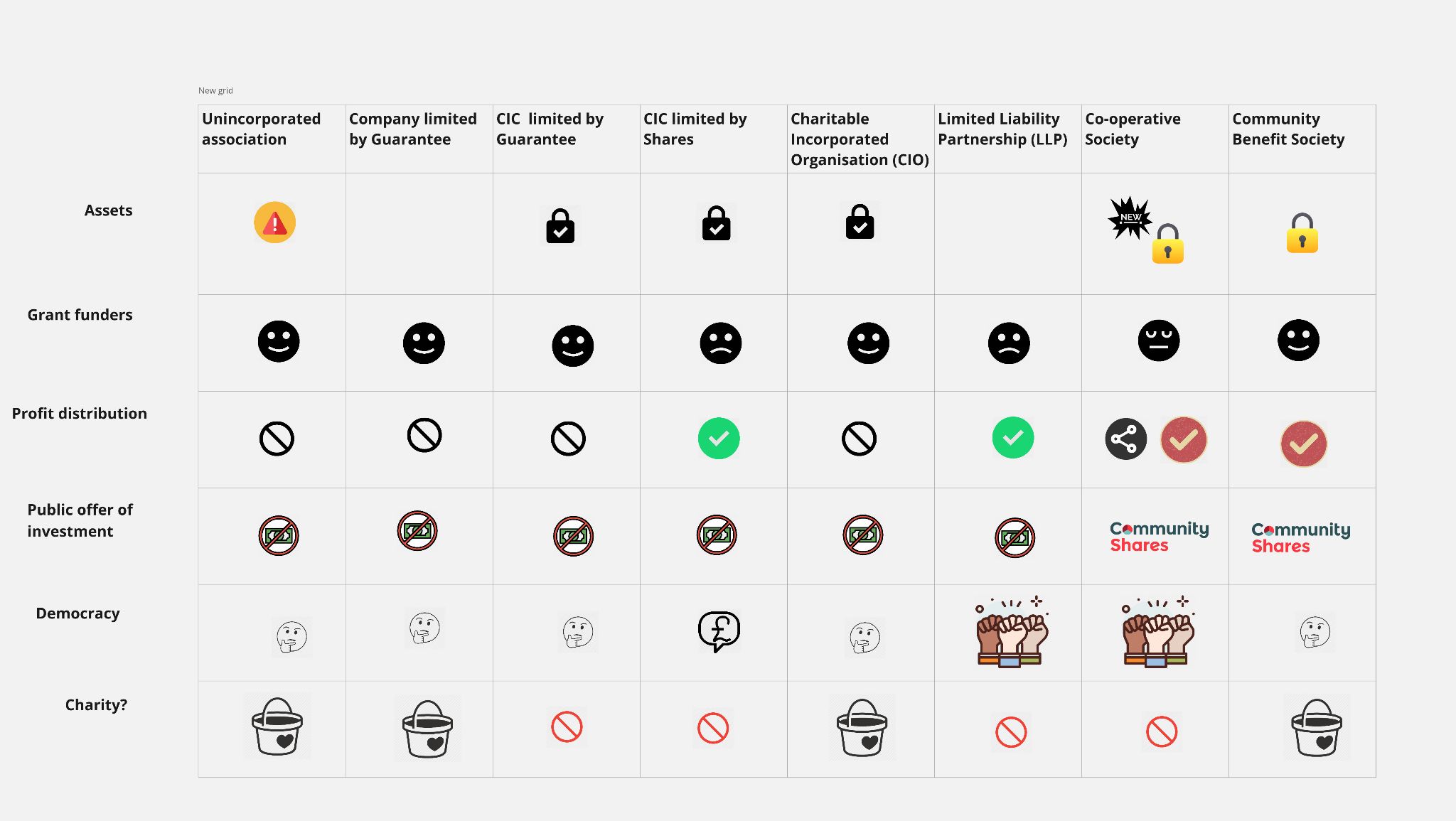 Group work
How we work with groups to choose their legal form
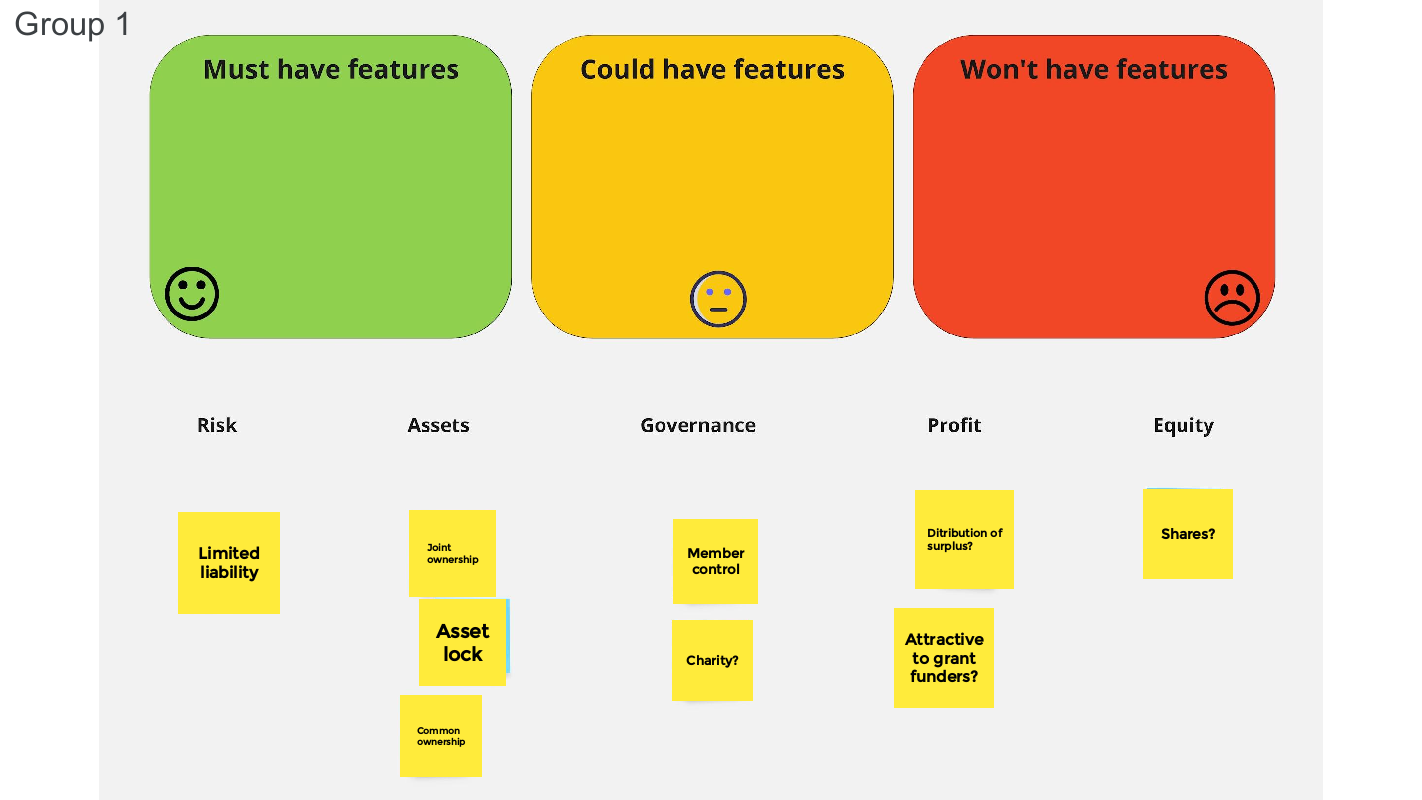 Questions
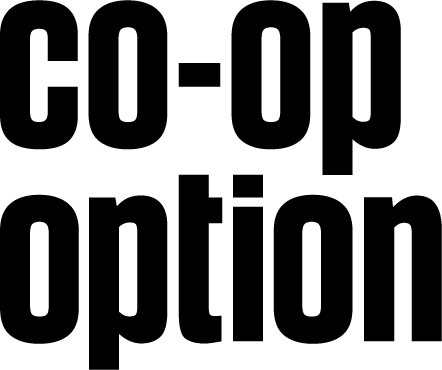 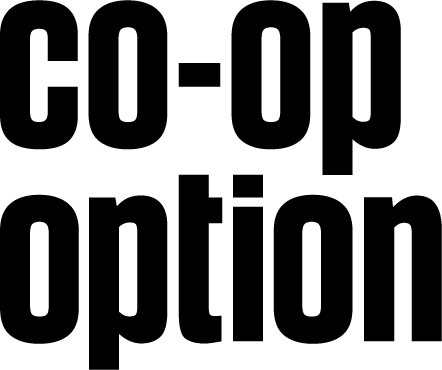 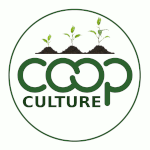 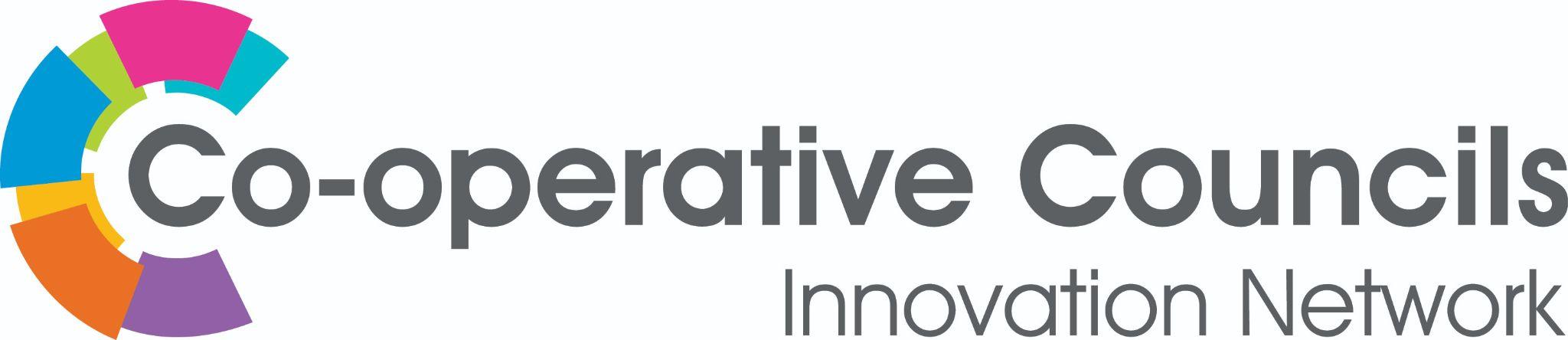 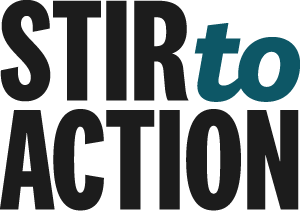